Chemical BondingMichael Morse, University of Utahmorse@chem.utah.edu
Chemical BondingMichael Morse, University of Utahmorse@chem.utah.edu
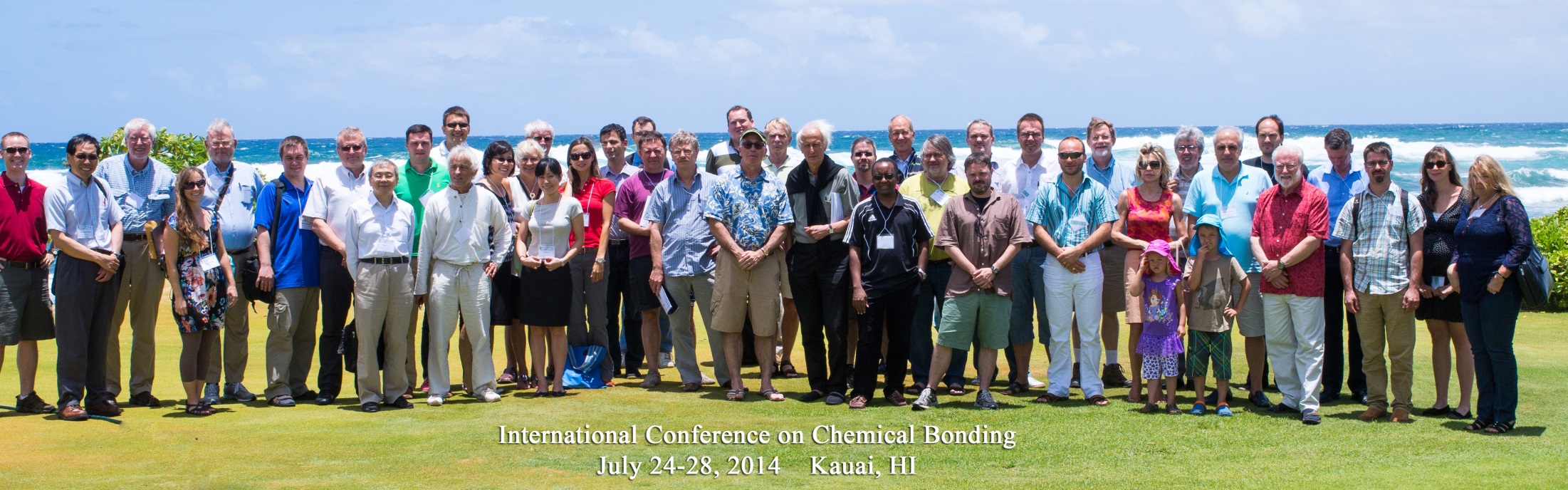 Chemical BondingMichael Morse, University of Utahmorse@chem.utah.edu
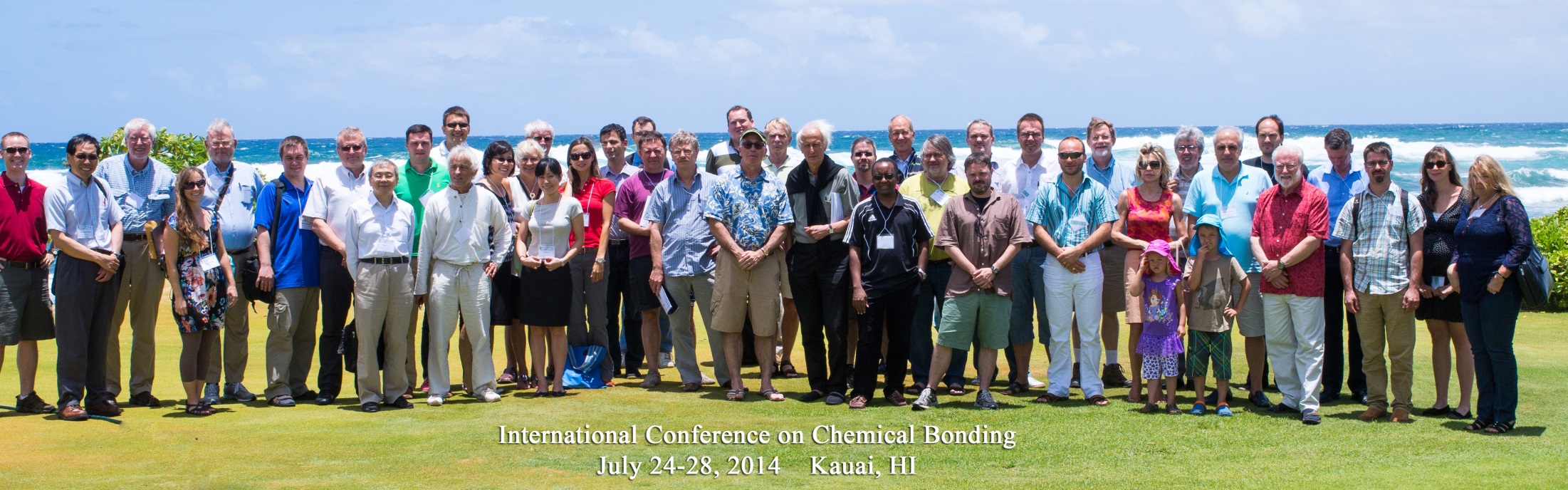 Intermolecular Forces
Specific Variations on this Theme (weakest to strongest):
1. Van der Waals or Dispersion Forces 2. Dipole-dipole attraction                3. Hydrogen bonding4. Coulomb attraction between ions
Dispersion Forces
Even in highly symmetric molecules (CH4, for example) or atoms (He, Ne, Ar,…), the charge distribution is not always symmetric.  There is always a probability that the electrons at any instant will be asymmetric, as illustrated here:
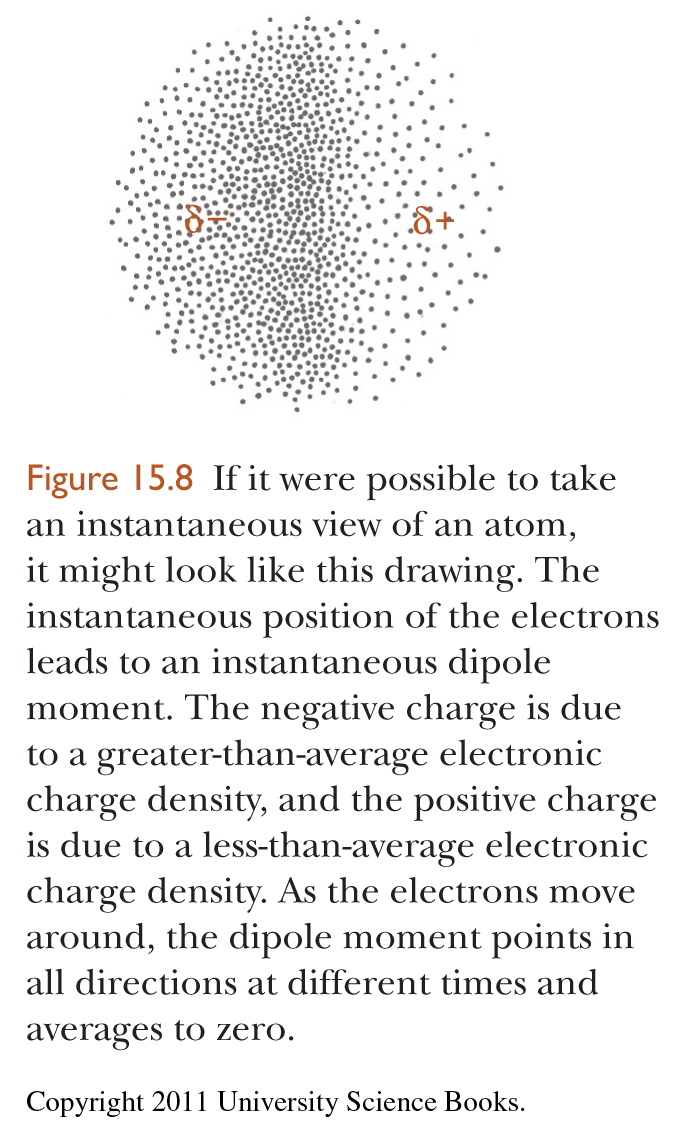 This leads to a momentary dipole moment (asymmetric charge distribution) that is always possible.  On average, however the dipole moment vanishes.
Dispersion Forces (continued)
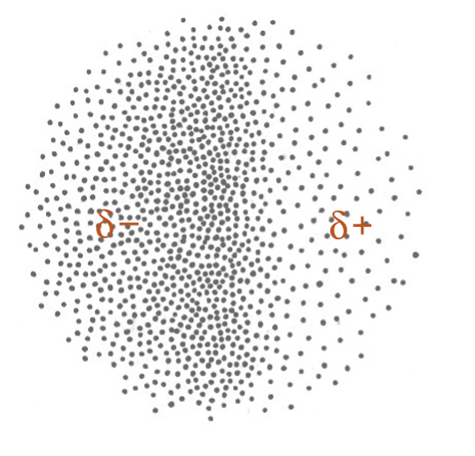 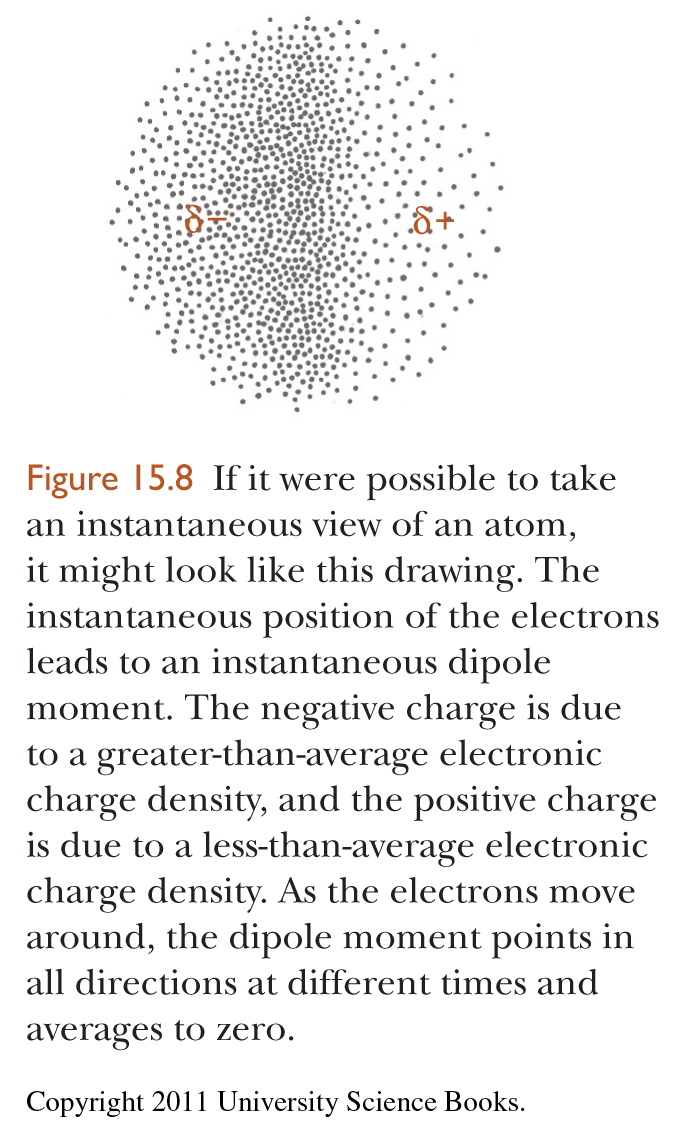 When two atoms or molecules are close to each other, these random fluctuations in dipole moment become correlated, so the random dipoles tend to align to give a weak attraction – the dispersion force.  It is roughly proportional to the number of electrons, so it becomes more important for larger molecules. It is always present, even when other forces are more important.
Dispersion Forces (continued)
This is why melting or boiling points tend to go up as the size of the molecule increases, even if there are no dipole moments, hydrogen bonds, or ion-ion interactions present.
Boiling Points:
CH4	methane 109 K
C2H6 	ethane    184 K
C3H8 	propane  231 K
C4H10 	butane    273 K
C5H12 	pentane  309 K
C6H14 	hexane   342 K
Boiling Points:
He	 4.6 K
Ne	  25 K
Ar	  87 K
Kr	116 K
Xe	161 K
Rn	211 K
Dipole-Dipole Forces
Stronger, longer-range forces, because the molecules can orient to align dipoles favorably.  However, in larger molecules, dispersion forces (which grow in magnitude with molecular size) become equally or even more important.
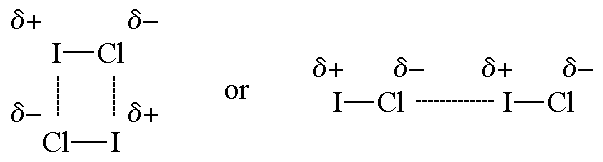 Dipole-dipole forces can lead to cyclic structures 
or linear chain-like structures.
Dipole-Dipole Forces (continued)
Dipole-dipole forces grow as the dipole moment grows:

Molecule	Dipole Moment	Boiling Point
CH4		0 Debye		109 K
CH3F		1.81 Debye		195 K
CH2F2	1.98 Debye		221 K
CHF3		1.649 Debye		157 K
CF4		0 Debye		145 K

The difference between the nonpolar CH4 and CF4
molecules is greater dispersion forces in CF4.
Hydrogen Bonding
When H is bonded to an electronegative atom (F, O, or N), the single electron of the hydrogen atom is strongly pulled toward the electronegative atom, leaving the positive charge of the proton exposed.  Naturally, atoms with negative partial charges are attracted, leading to a hydrogen bond. 

Like a dipole-dipole interaction, but stronger because the proton has almost no electron density to hide behind.
Hydrogen Bonding (continued)
Strengths of hydrogen bonds

System		Typical Bond Energy	
F-H-F‒		161 kJ/mol (the bifluoride ion)		
HOH•••NH3		  29 kJ/mol		
HOH•••OH2		  21 kJ/mol		
H2NH•••NH3 	  13 kJ/mol		
N-H•••O 		    8 kJ/mol
Hydrogen Bonding (continued)
Interesting hydrogen bonded facts and structures:
In the vapor phase over liquid HF, (HF)2 and (HF)3 are abundant.
In the vapor phase over liquid carboxylic acids, double hydrogen bonded structures, are stable – also in nonpolar solvents:
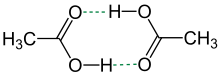 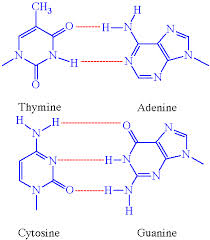 Finally, the most important 
     hydrogen bonded structure:
     DNA – held together by hydrogen
     bonds.
Which will have the strongest intermolecular attraction?
C4H10, butane, 0.00 Debye


C4H9OH, butanol, 1.66 Debye


C4H9Cl, butyl chloride, 2.05 Debye


4.  C4H7O2H, butanoic acid, 1.65 Debye
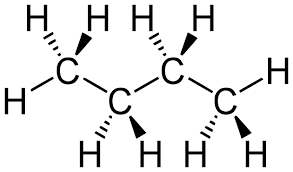 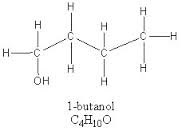 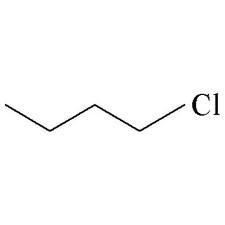 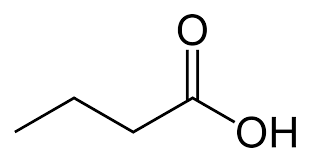 Which will have the strongest intermolecular attraction?
C4H10, butane, 0.00 Debye
	B.P. 272 K (-1 °C)

C4H9OH, butanol, 1.66 Debye
	B.P. 391 K (117 °C)

C4H9Cl, butyl chloride, 2.05 Debye
	B.P. 352 K (78 °C)

4.  C4H7O2H, butanoic acid, 1.65 Debye
	B.P. 437 K (164 °C)
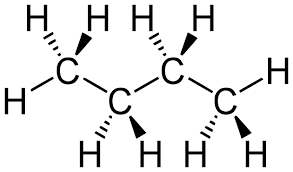 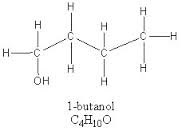 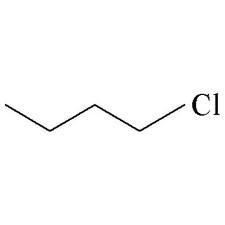 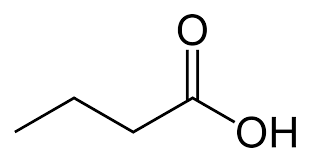 Now, for “real” chemical bonds
Actually, even the best chemical researchers still debate what is, and what isn’t a chemical bond.  But we can still think of two limiting types of bonds:

Ionic Bonds – These are easily understood as arising from the Coulomb attraction between ions with opposite charges

Covalent Bonds – These are more difficult to understand, and really require quantum mechanics
Ionic Bonds
Crystal	Melting Point
LiF		1118 K
NaCl		1074 K
KBr		1007 K
CsI		  894 K
Crystal	Melting Point
NaF		1266 K
Na2O		1405 K
MgF2		1536 K
MgO		3125 K
Ionic Bonds
Which crystal will have the highest melting point?
Which will have the lowest melting point?
Crystal	
BaS		
CsCl		
BaO		
SrS
SrO
Ionic Bonds
Which crystal will have the highest melting point?
Which will have the lowest melting point?
Crystal	Melting Point
BaS		1200 ºC
CsCl		  645 ºC
BaO		1973 ºC
SrS 		2002 ºC
SrO		2531 ºC
Covalent Bondsstart with atomic orbitals
In atomic H, one electron moving in the field of one proton, gives us wavefunctions that are the atomic orbitals:
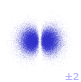 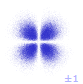 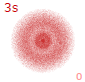 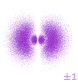 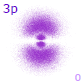 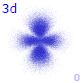 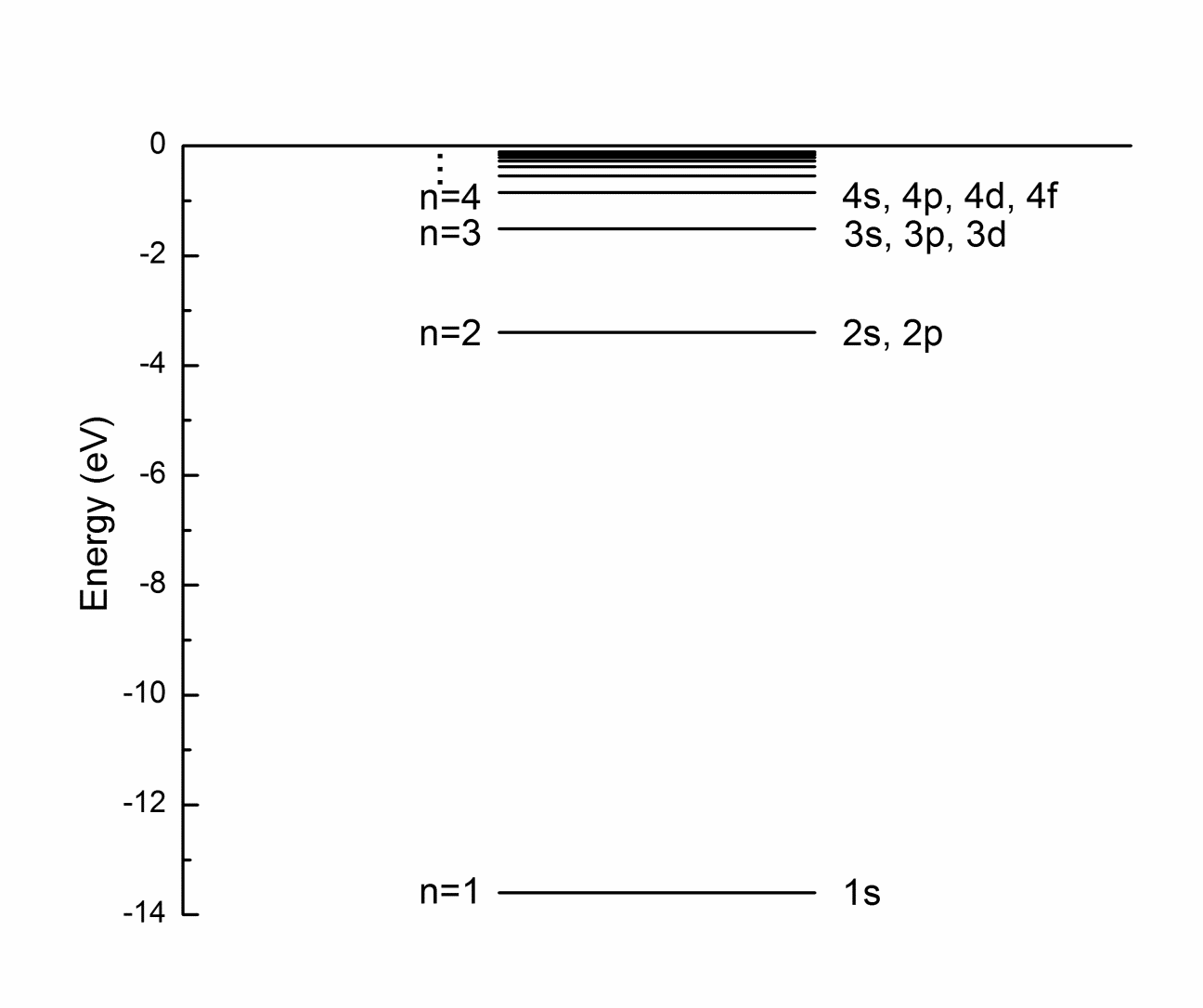 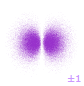 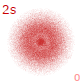 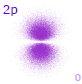 Here I’m showing the probability density of the electron in the various orbitals. The wavefunctions have phases; some regions are positive, some negative.
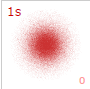 Covalent Bonds (continued)
Now move to the simplest molecule, H2+.  Again, the single electron moves in the field of the nuclei, but now there are two of them.  If we imagine fixing the two nuclei at a certain separation (R), we can solve for the orbitals of this molecule (molecular orbitals).  As for atoms, there are many different solutions, with different energies.

Usually, it is convenient to approximate the molecular orbitals as sums of atomic orbitals (the linear combination of atomic orbitals, or LCAO method).
Molecular Orbitals of H2+
In the LCAO method, atomic orbitals of similar energies and of the same symmetry on the two atoms combine to give the molecular orbitals.  For H2+, this means that the 1s orbitals combine.

A key point: You get as many molecular orbitals as you have atomic orbitals in the system.  Since you have 2 hydrogen atoms, you get 2 molecular orbitals formed from the 1s orbitals on the two centers.  For symmetric molecules like H2+, these are just the sum and difference of the atomic orbitals.
Molecular Orbitals of H2+
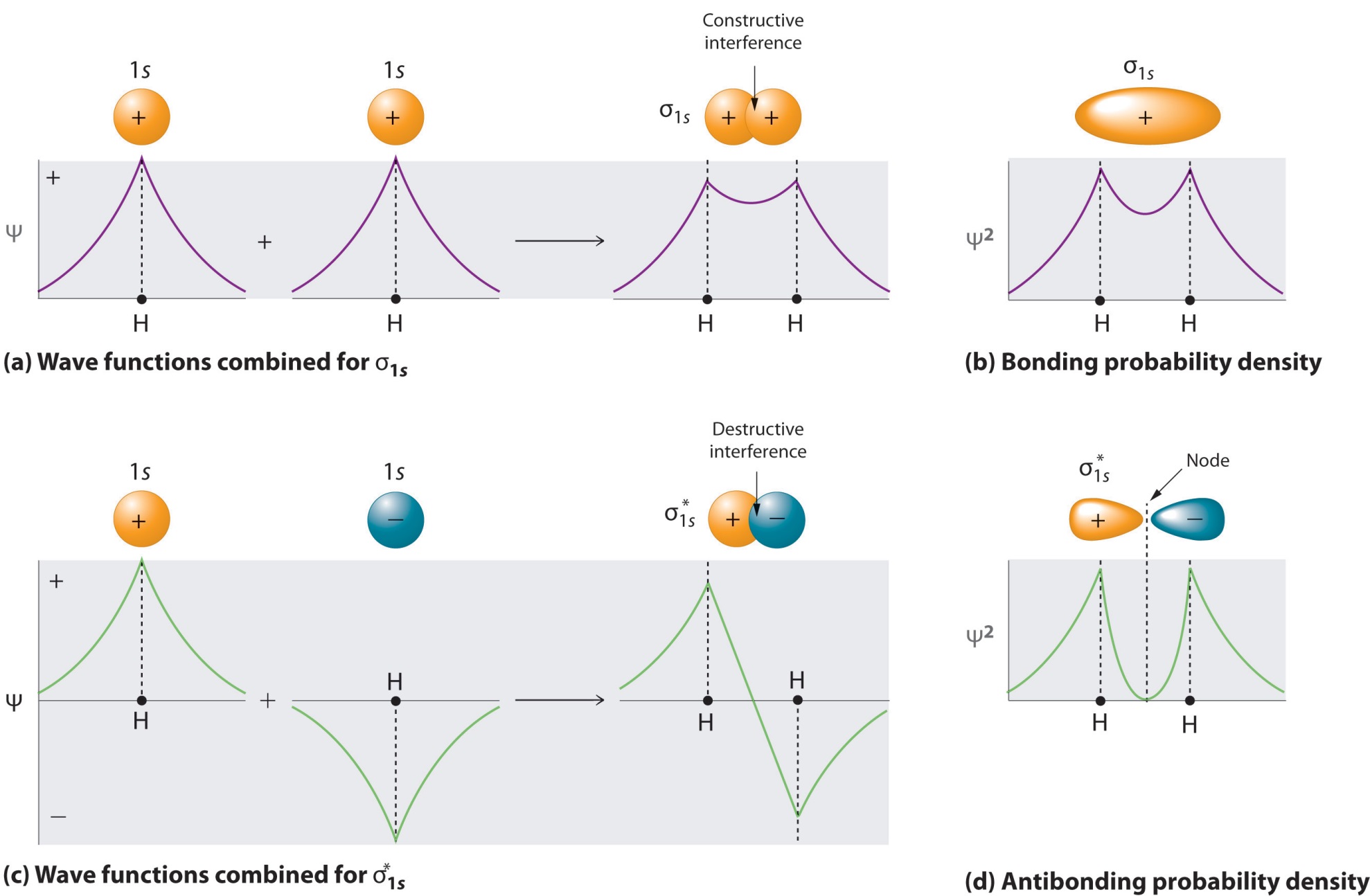 Molecular Orbitals of H2+
Higher energy orbitals also exist, but they are MUCH higher in energy, deriving from the 2s, 2p, etc. orbitals.
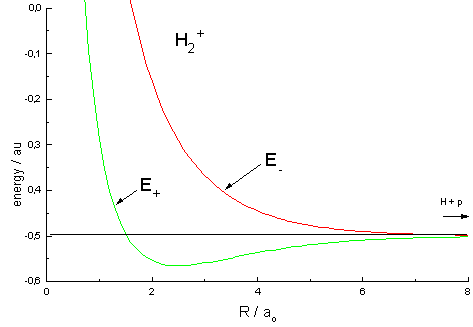 Orbital energy (hartrees)
s*
s
}
Bond energy of H2+
Internuclear separation (a0)
Equilibrium bond length of H2+
Molecular Orbitals of H2+
To simplify, we often only consider the molecule at its equilibrium geometry and
don’t consider how the energy changes as the molecule is formed.  This lets us 
construct MO diagrams like this:
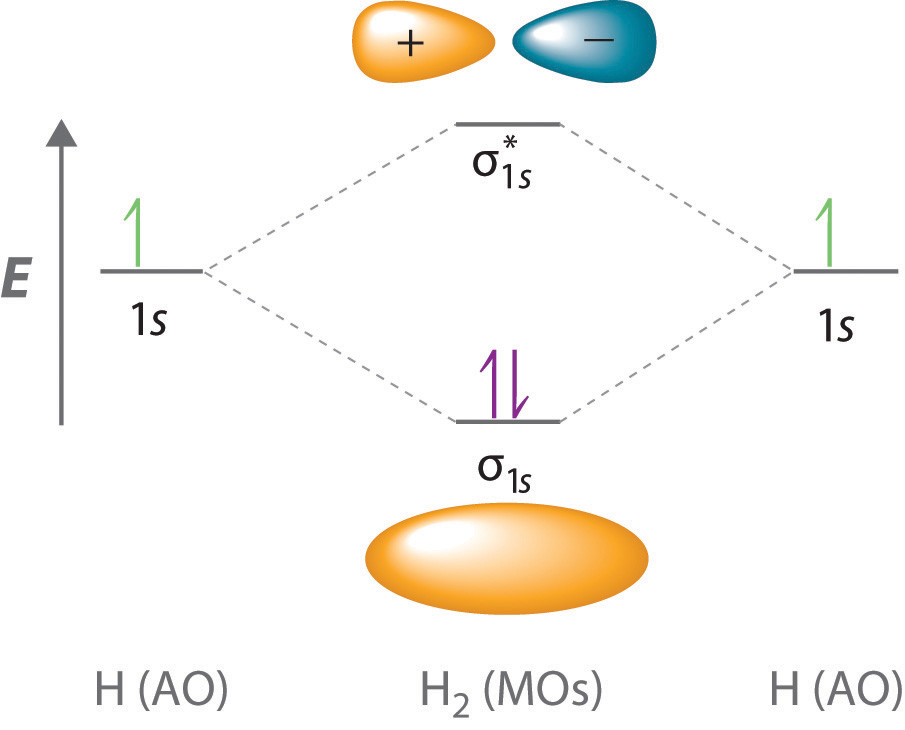 +
+
Molecular Orbitals of H2
For H2, there’s not much difference, just add one more electron.
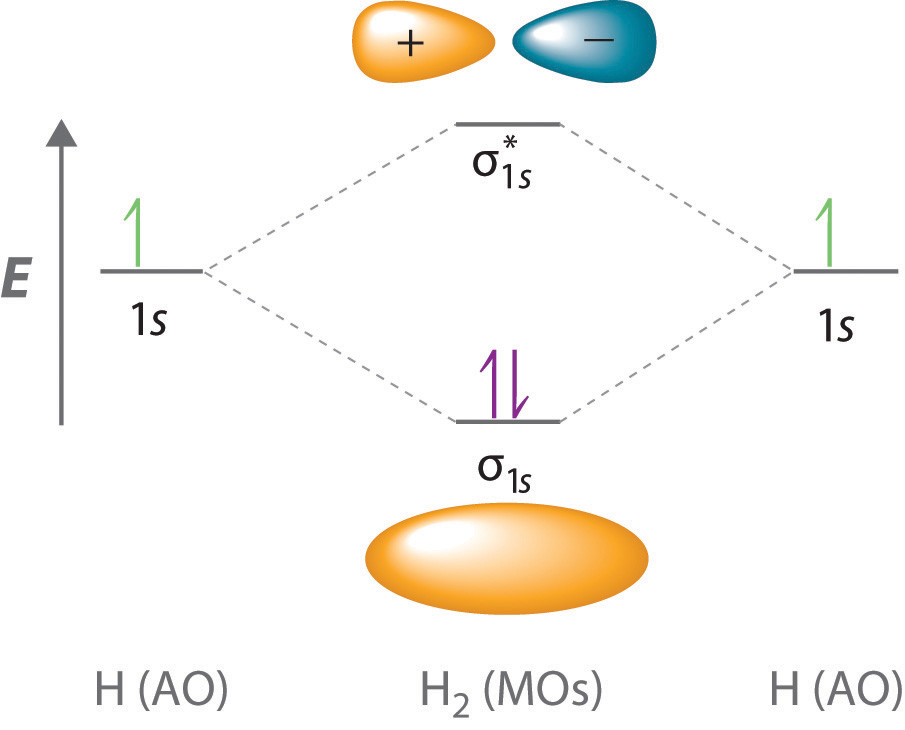 Both electrons drop in
energy when H2 is formed,
so the bond energy is 
greater than in H2+:

D(H2+) = 2.69 eV
D(H2)   = 4.48 eV
Molecular Orbitals of He2
For He2 there are 4 electrons altogether, so the next two go into the antibonding orbital.
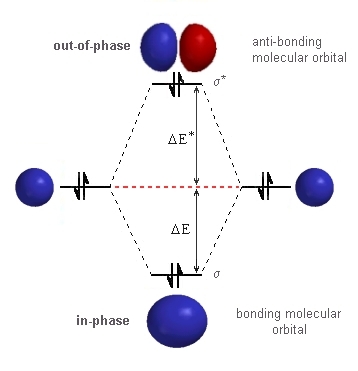 It turns out that the antibonding
orbital is raised up in energy 
somewhat higher above the 
atomic orbital than the bonding 
orbital is lowered.  The net affect
is that the two atoms repel one 
another.

However, dispersion forces still
lead to a very slight attraction.

He2 does exist, but the “bond” 
energy is only 0.000000095 eV
and its “bond” length is 52 Å
(compared to 0.74 Å for H2).
This is the weakest and longest
“bond” known.
Valence vs. Core Atomic Orbitals
If we look at the atomic orbital energies as a function 
of atomic number, the energies drop very rapidly:
As they drop, they get 
much smaller too:
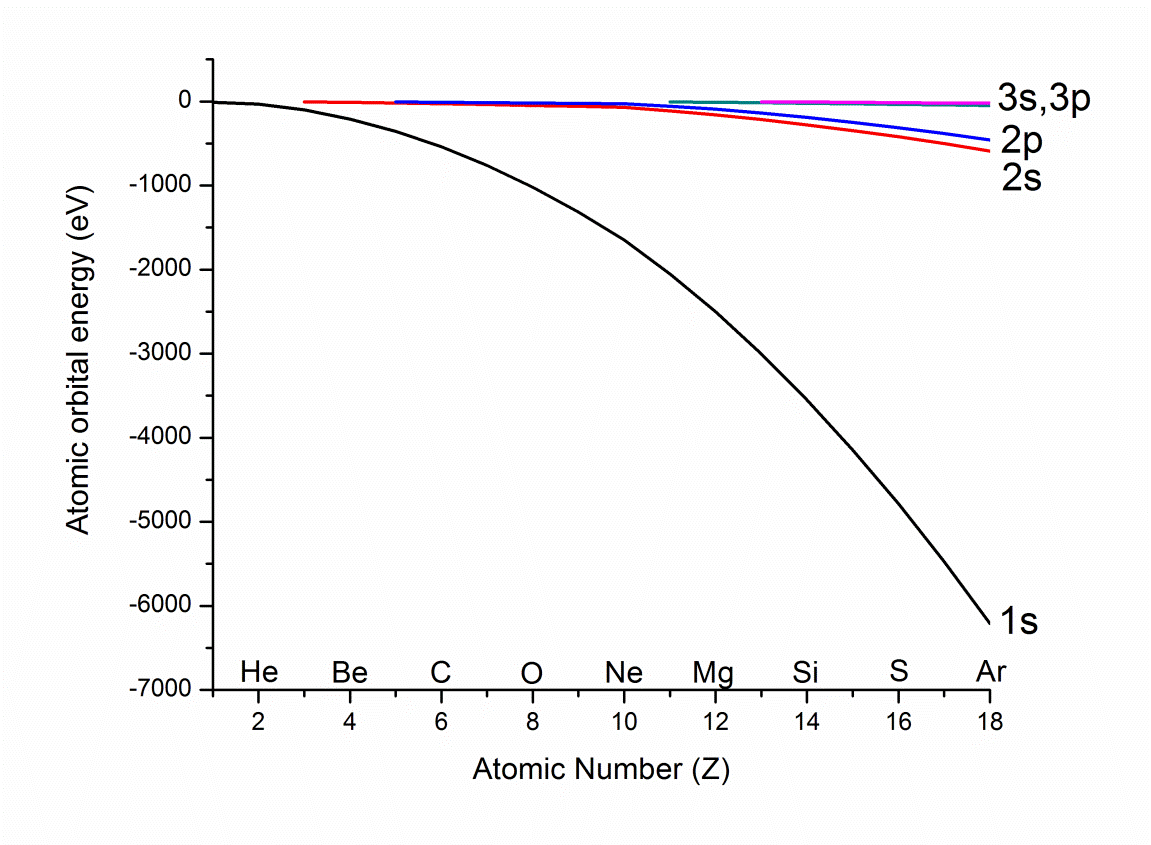 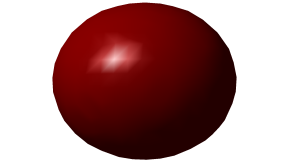 H2 s1s

Li2 s1s
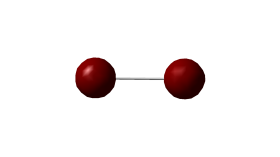 No orbital overlap
implies a core orbital,
not a valence orbital.
Valence vs. Core Atomic Orbitals
Zooming in:
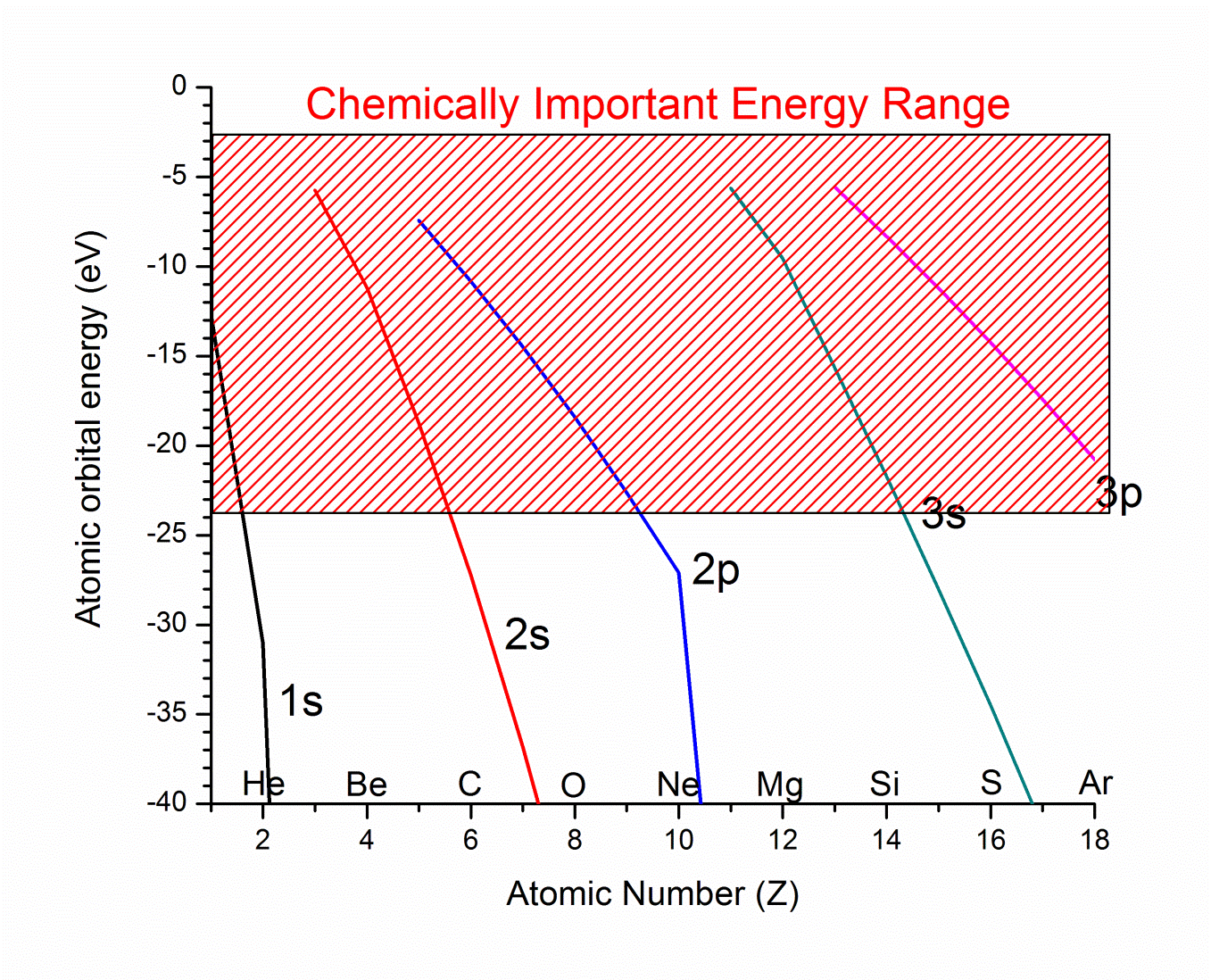 Valence Orbitals
Core Orbitals
Homonuclear Diatomic Molecules
Molecule		Electronic configuration	Bond Length	Bond Strength	B.O.
H2		s1s2			0.74144 Å	4.478 eV 		1
He2		s1s2 s1s*2			52 Å		0.000000095 eV	0
Li2		[s1s2 s1s*2] s2s2 		2.673 Å		1.05 eV		1
Be2		[s1s2 s1s*2] s2s2 s2s*2 	2.445 Å		0.116 eV		0
p-orbital bonding
When the p orbitals are involved, you can get two different types of bonds:
bonds and p bonds.

s orbitals have cylindrical symmetry about the molecular axis, 
   no nodal planes containing the axis
orbitals have one nodal plane containing the axis
s interaction of 2p orbitals:
p interaction of 2p orbitals:
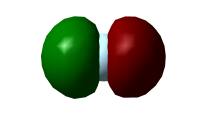 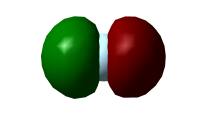 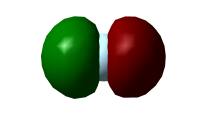 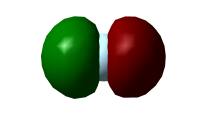 Atom   Atom
    A          B
Atom   Atom
    A          B
In each orientation, the orbitals can approach so they overlap constructively to 
form bonding orbitals, or destructively to form antibonding orbitals.
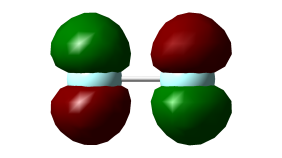 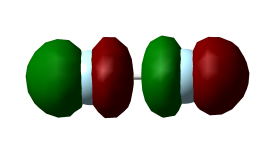 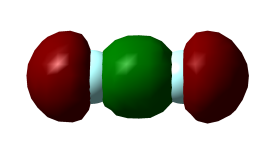 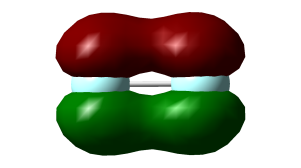 s2p                   s2p*
p2p                   p2p*
Energy ordering of p-based MOs
Looking at the p-based molecular orbitals, it seems obvious that the greatest build-up of electron density between the nuclei will be in the s2p orbital, so it should be the strongest bond.  Next would be the p2p , which is also a good bonding orbital, then p2p* should be less antibonding than s2p*.  This is correct unless there is an outside influence. 

This leads to the correct orbital diagrams for O2 ,F2 , and Ne2:
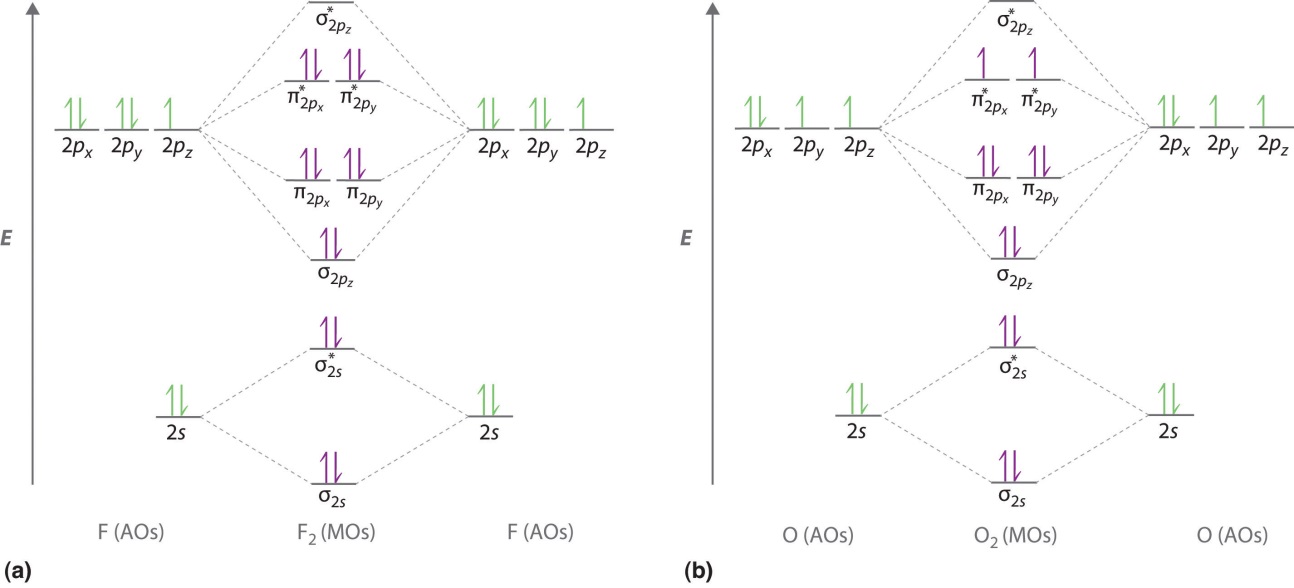 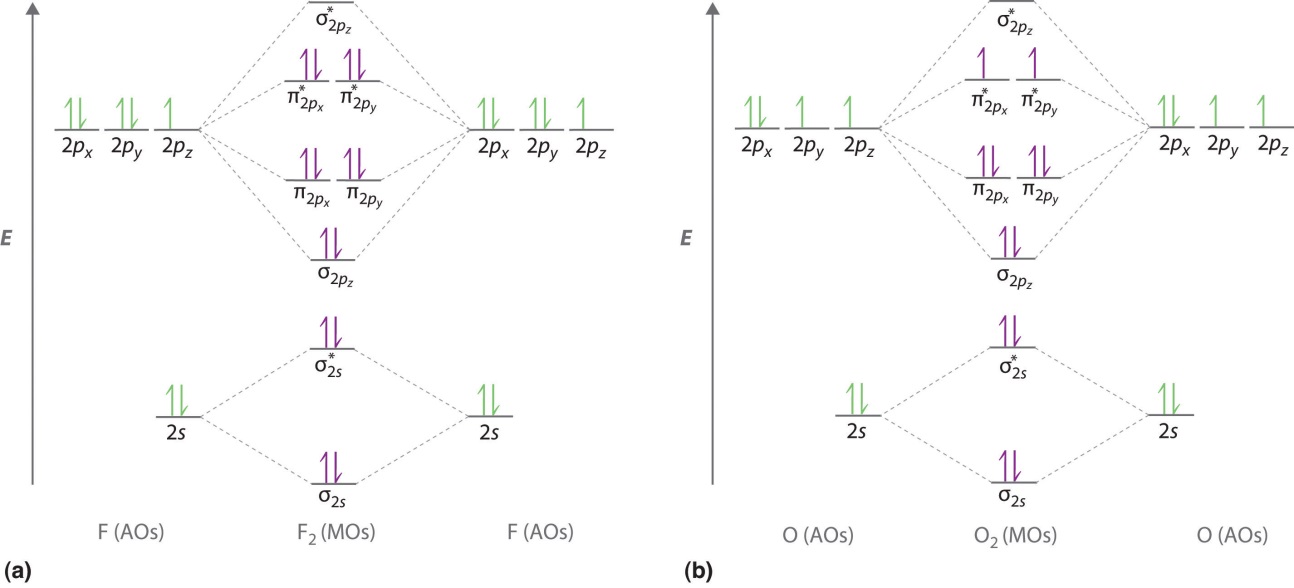 Energy ordering of p-based MOs
In B2, C2, and N2, however, the ordering is different, with the p2p orbitals lying below the s2p orbital.  Why?

This comes back to the way the orbitals drop in energy as nuclear charge increases.
In B2, C2, and N2, the 2s and 2p orbitals
are close enough in energy that they can 
mix to form what are essentially 2s-2p 
hybrids.  In the process the s2s (which is 
no longer purely 2s) becomes a better 
bonding orbital and the s2p (which is also 
no longer purely 2p) becomes a worse 
bonding orbital.

This interaction is strong enough to 
reverse the order of the s2p and p2p 
orbitals in B, C, and N, where the 2s and 
2p are close in energy, but not in O, F, and 
Ne.
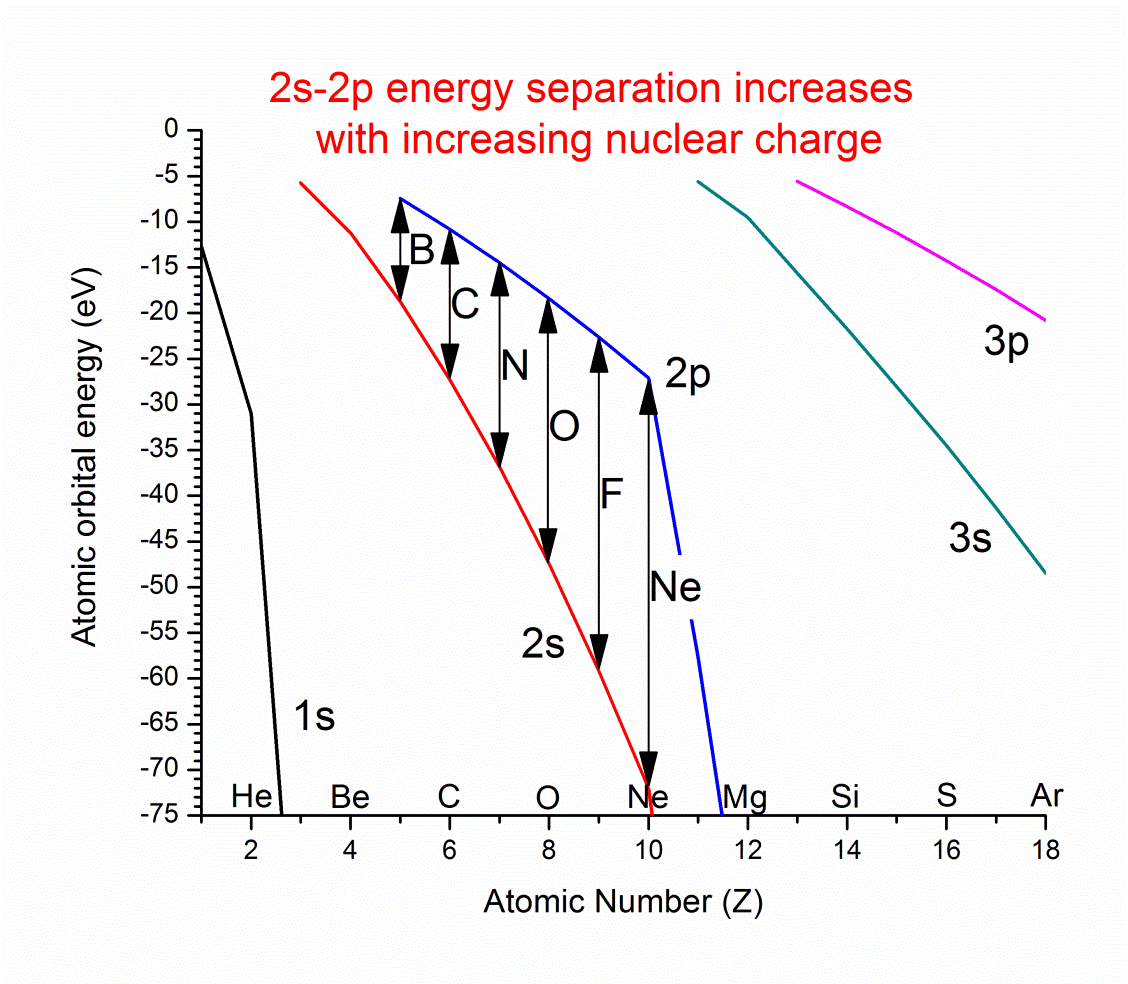 sp-hybrid MOs
sp-hybrids are formed by first adding (or subtracting) the 2p orbital to the 2s orbital.  Since two atomic orbitals are combined in this way, two hybrid orbitals are obtained.
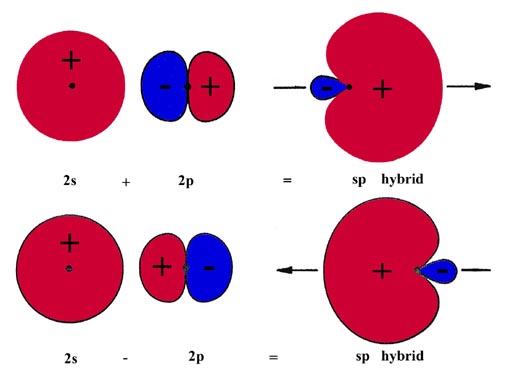 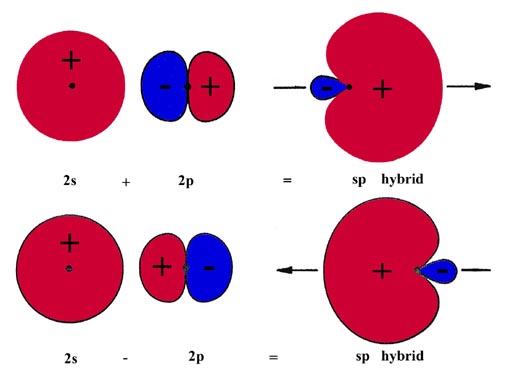 Then the four sp-hybrids (2 on each atom) are combined to form a really good 
bonding orbital and a really bad bonding orbital, along with two antibonding orbitals:
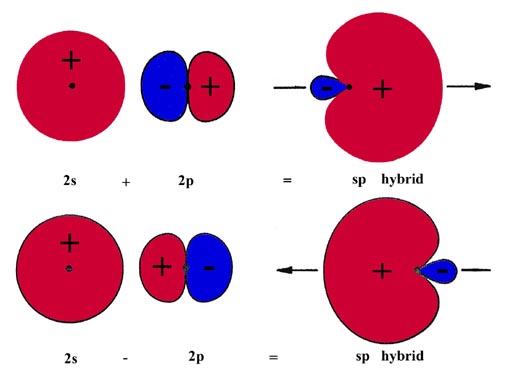 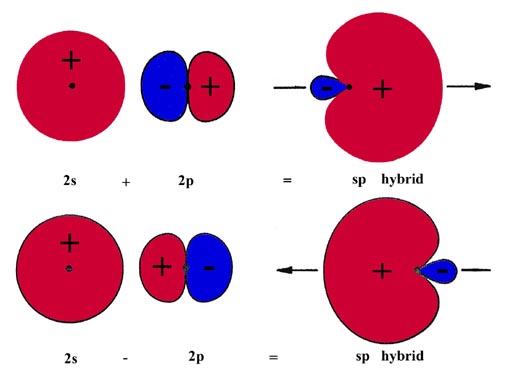 = great overlap, good bonding orbital
   hybridization lowers the energy of s2s
+
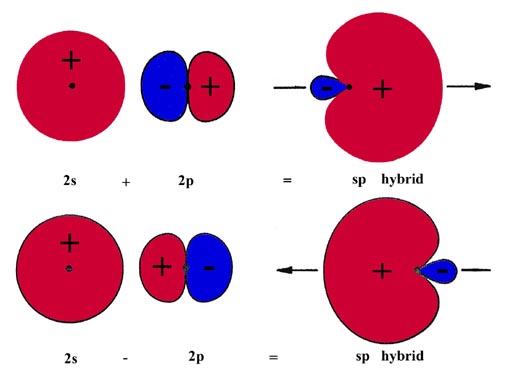 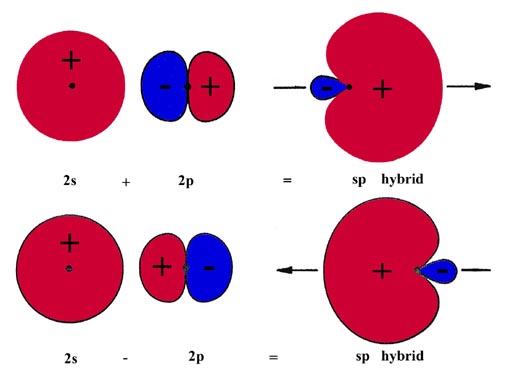 +
= poor overlap, poor bonding orbital
   hybridization increases the energy of s2p, so it lies above 
   the p2p orbital in B2, C2, and N2
Energy ordering of p-based MOs
In B2, C2, N2 the revised energy ordering is found:
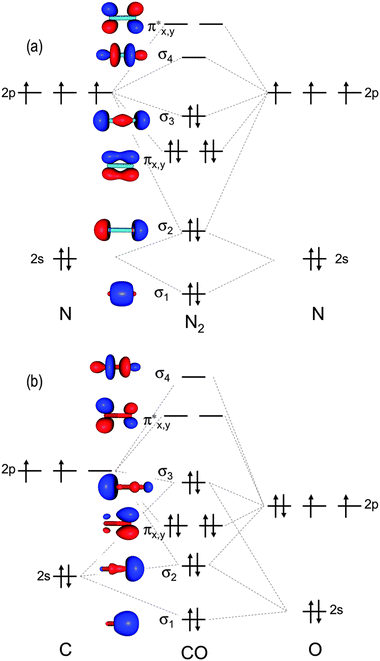 B2                            C2                              N2
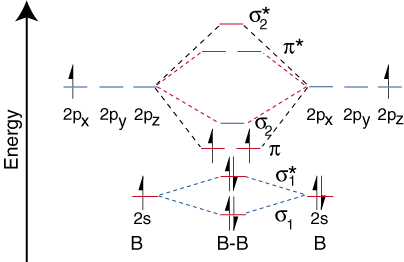 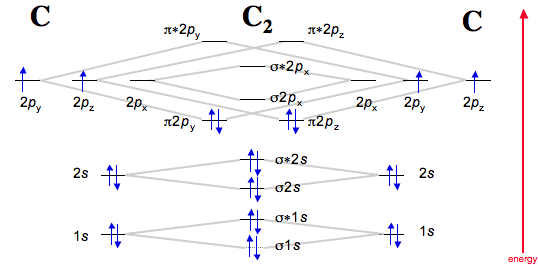 Electronic configuration (valence electrons only):
s2s2 s2s*2p2p2                       s2s2 s2s*2p2p4                           s2s2 s2s*2p2p4 s2p2 

Bond Order:
                1		                2			3
  no s bonds		    no s bonds		      one s bond
  one p bond		   two p bonds		      two p bonds
Bond Length:
        1.590 Å                                         1.243 Å                                         1.098 Å
Bond Energy:
         3.02 eV                                         6.21 eV                                          9.76 eV
Homonuclear Diatomic Molecules
Molecule		Electronic configuration	Bond Length	Bond Strength	B.O.
H2		s1s2			0.74144 Å	4.48 eV 		1
He2		s1s2 s1s*2			52 Å		0.000000095 eV	0
Li2		s2s2 			2.673 Å		1.05 eV		1
Be2		s2s2 s2s*2 		2.445 Å		0.12 eV		0
B2		s2s2 s2s*2 p2p2   		1.590 Å		3.02 eV		1
C2		s2s2 s2s*2 p2p4 		1.243 Å		6.21 eV		2
N2		s2s2 s2s*2 p2p4 s2p2 		1.098 Å		9.76 eV		3
O2		s2s2 s2s*2 s2p2 p2p4 p2p*2	1.208 Å		5.12 eV		2 
F2		s2s2 s2s*2 s2p2 p2p4 p2p*4	1.412 Å		1.60 eV		1
Ne2		s2s2 s2s*2 s2p2 p2p4 p2p*4s2p*2	unknown		tiny		0
Homonuclear Diatomic Molecules
GREAT QUESTIONS FOR AP STUDENTS:

1. Is the ionization energy of X2 greater than that of the atom, or less than that   
     of the atom?  Let’s compare N2 and O2.
Energy of a free electron
IE(N)
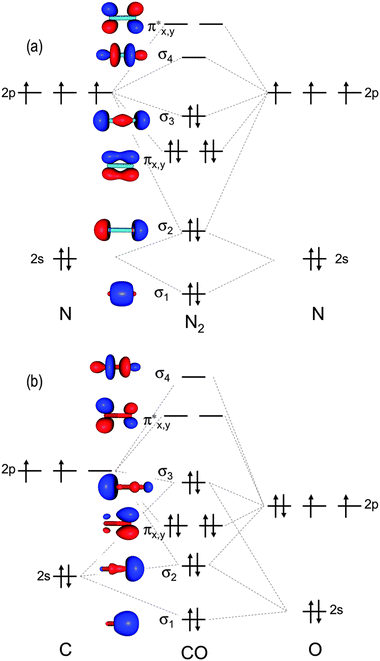 Because the HOMO of the N2 molecule is a bonding orbital, that electron is held more tightly than it is in the atom.  Thus, we expect IE(N2) > IE(N).

Experimentally:
   IE(N2) = 15.581 eV
   IE(N)   = 14.534 eV
YES! Just as we predicted.
IE(N2)
Homonuclear Diatomic Molecules
GREAT QUESTIONS FOR AP STUDENTS:

1. Is the ionization energy of X2 greater than that of the atom, or less than that   
     of the atom?  Let’s compare N2 and O2.
Energy of a free electron
IE(O2)
Because the HOMO of the O2 molecule is an antibonding orbital, that electron is held less tightly than it is in the atom.  Thus, we expect IE(O2) < IE(O).

Experimentally:
   IE(O2) = 12.071 eV
   IE(O)   = 13.618 eV
YES! Just as we predicted.
IE(O)
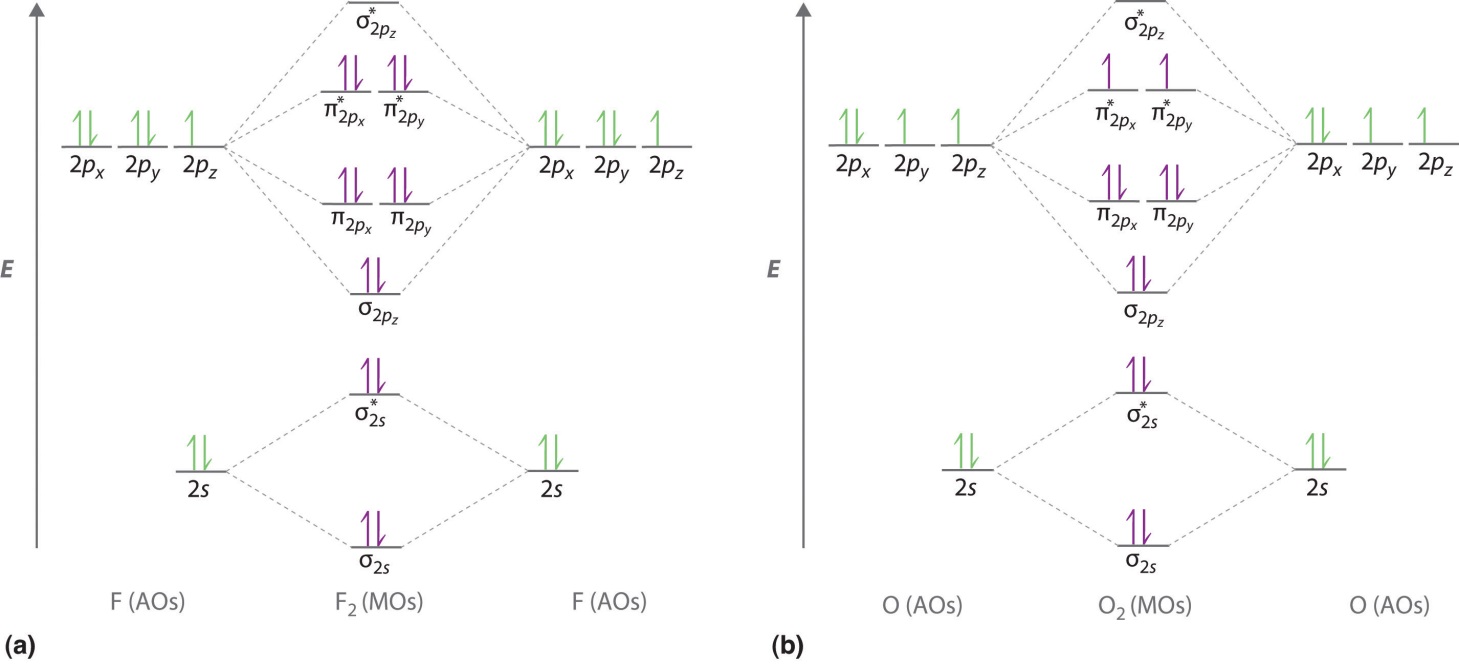 Homonuclear Diatomic Molecules
GREAT QUESTIONS FOR AP STUDENTS:

2. Is the bond energy of X2 greater than that of X2+, or less? Let’s compare O2 and O2+.
For O2, the bond order is 2, because 
there are 8 bonding electrons and 
4 antibonding electrons.  When it is 
ionized, we remove an antibonding 
electron, so the bond order of O2+ is 2.5.

The bond dissociation energy of O2+ 
should be greater than that of O2.

Experimentally, the bond energies are:
O2	5.116 eV
 O2+  	6.663 eV
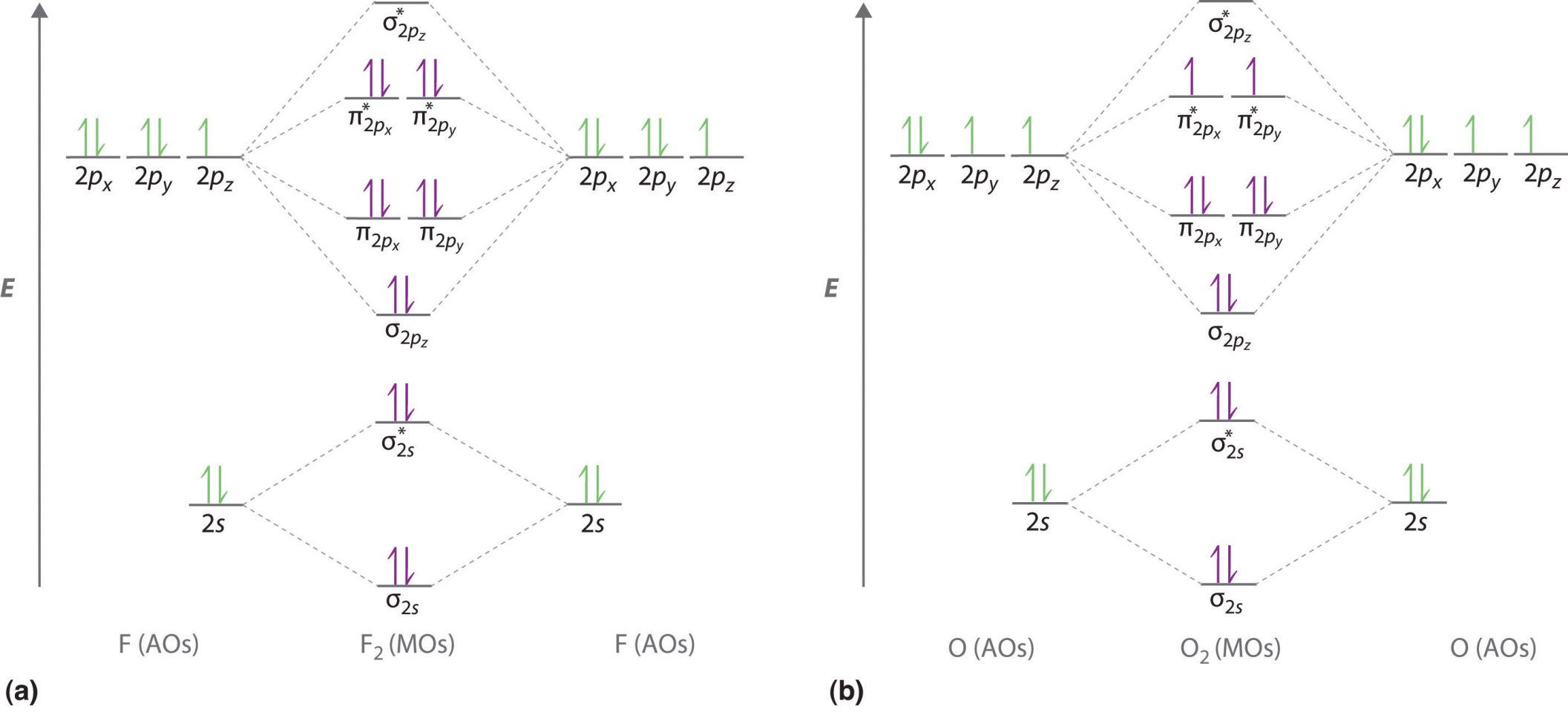 Homonuclear Diatomic Molecules
GREAT QUESTIONS FOR AP STUDENTS:

3. Is X2 diamagnetic (weakly repelled by a magnetic field) or paramagnetic    
    (attracted into a magnetic field).
This is just a hidden way of asking if the molecule has unpaired electrons.
If it has unpaired electrons, the unpaired spin causes it to be paramagnetic.

Examples of paramagnetic molecules that are stable:

O2  s2s2 s2s*2 s2p2 p2p4 p2p*2  (Here the last two p2p* electrons go into the p2p* 
orbitals with parallel spins, causing O2 to be a high spin molecule that is attracted 
into a magnetic field.)

NO s2s2 s2s*2 s2p2 p2p4 p2p*1 (Here there is only one unpaired electron, but that is 
enough!  NO is a paramagnetic molecule.)

All radicals (molecules with unpaired spins) are paramagnetic.
d-orbital bonding
If the bonding is between transition metals, you can get d-orbital bonding.
For the internuclear axis defined as the z-axis, you can combine the dz2 orbtals to get bonding and antibonding ds orbitals:
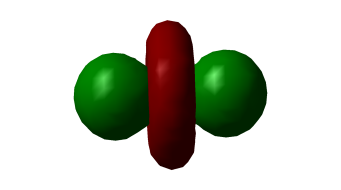 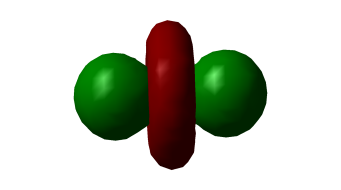 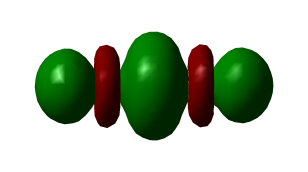 +
=
ds bonding orbital
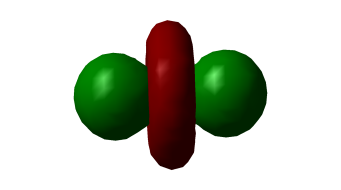 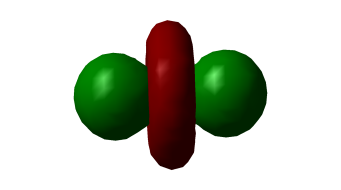 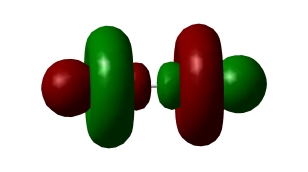 ds* antibonding orbital
-
=
d-orbital bonding
If you combine the dxz orbitals (or the dyz orbitals), you can get dp bonding and antibonding orbitals.
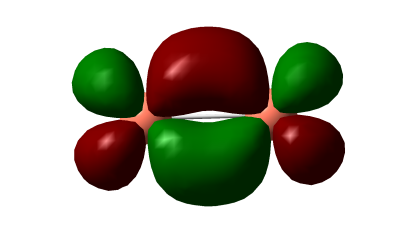 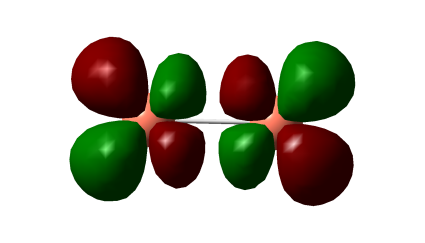 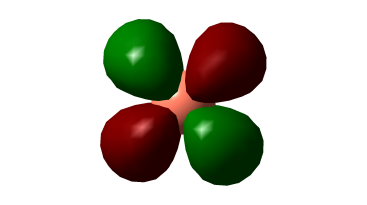 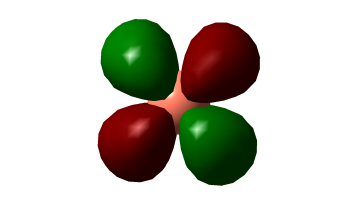 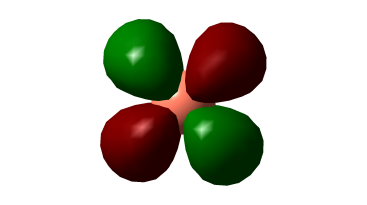 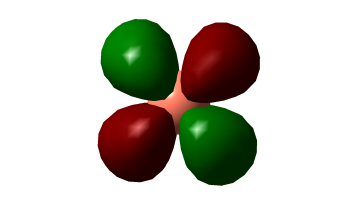 dp bonding orbital
-
+
=
=
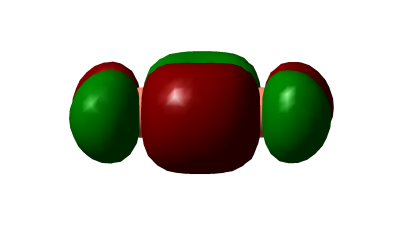 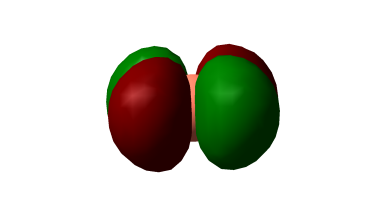 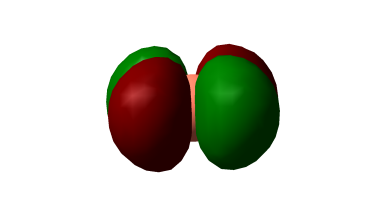 dp bonding orbital
-
=
dp antibonding orbital
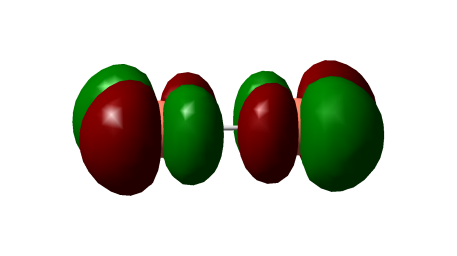 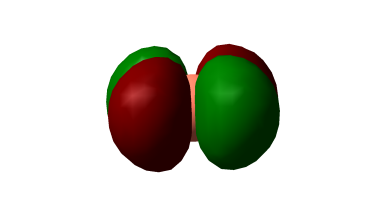 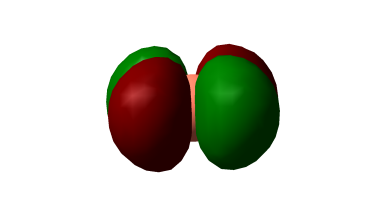 +
=
dp antibonding orbital
d-orbital bonding
If you combine the dxz orbitals (or the dyz orbitals), you can get dp bonding and antibonding orbitals.
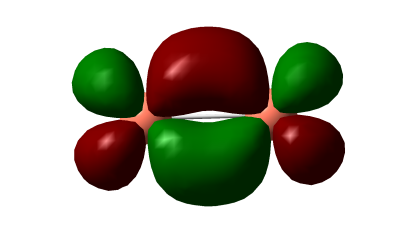 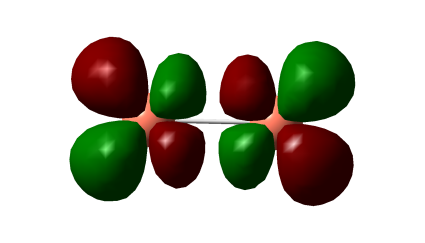 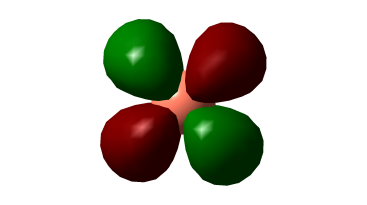 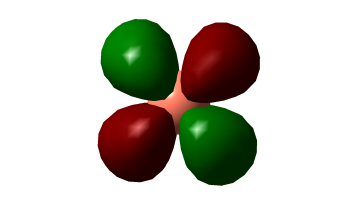 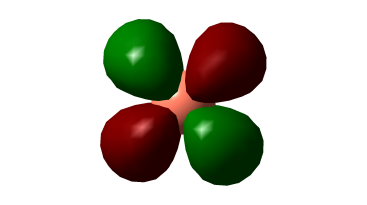 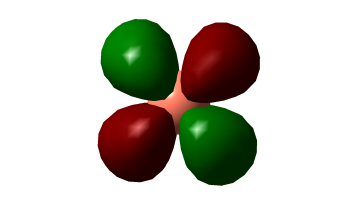 dp bonding orbital
-
+
=
=
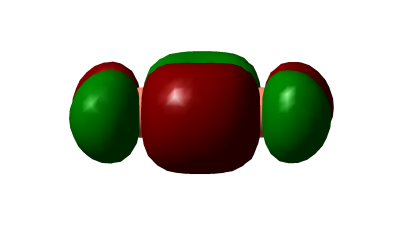 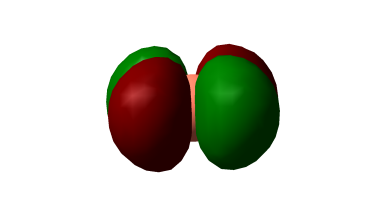 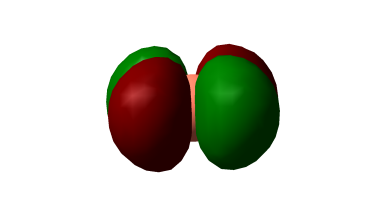 dp bonding orbital
-
=
dp* antibonding orbital
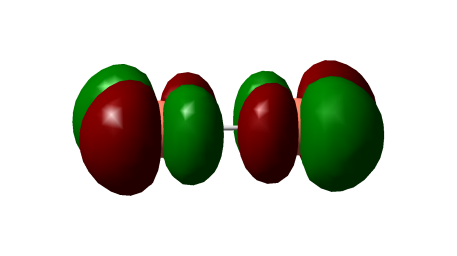 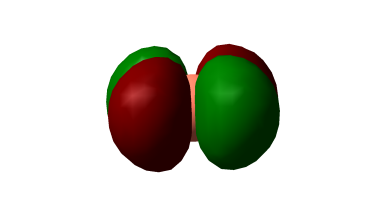 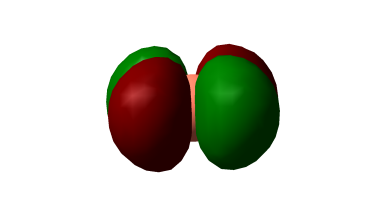 +
=
dp* antibonding orbital
d-orbital bonding
If you combine the dxy orbitals (or the dx2-y2 orbitals), you can get dd bonding and antibonding orbitals.
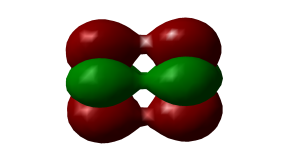 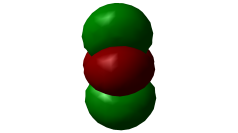 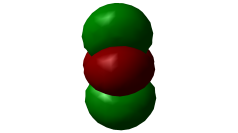 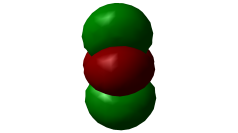 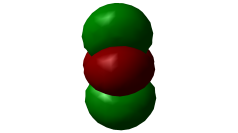 dd bonding orbital
+
=
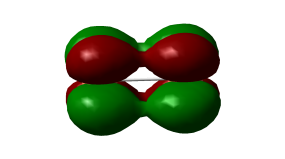 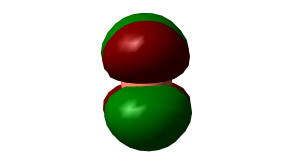 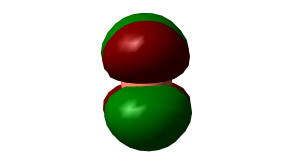 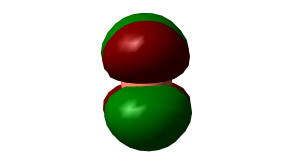 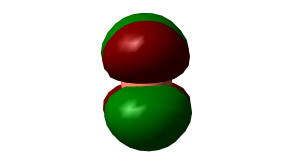 dd bonding orbital
+
=
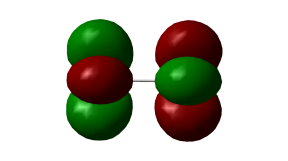 -
=
dd* antibonding orbital
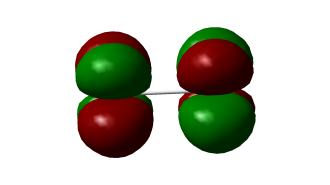 -
=
dd* antibonding orbital
d-orbital bonding in W2
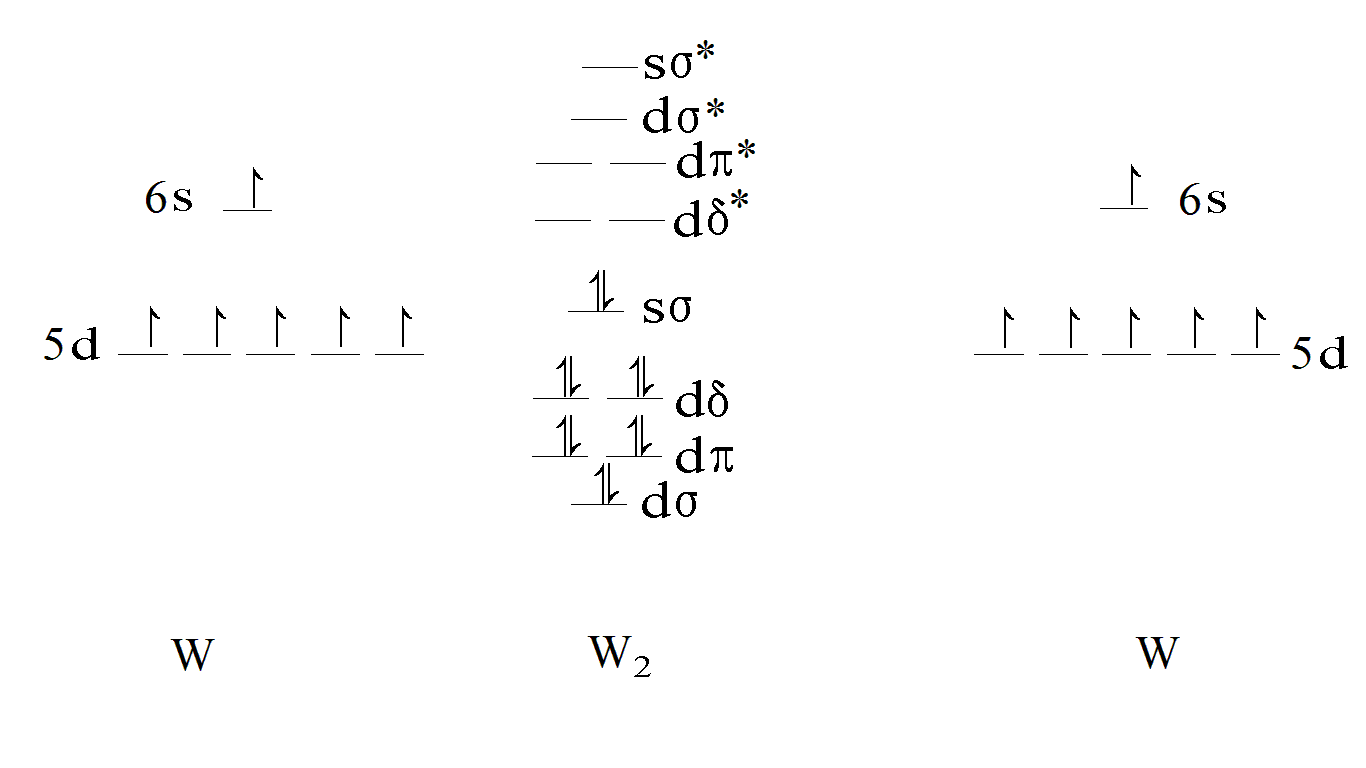 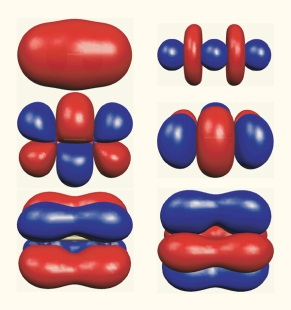 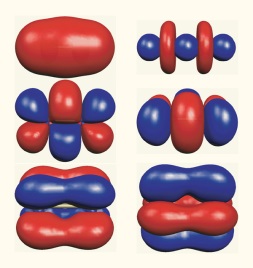 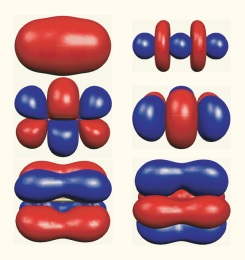 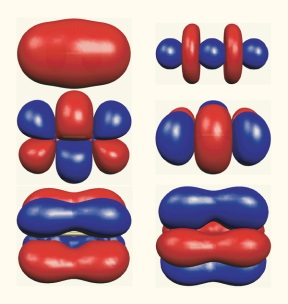 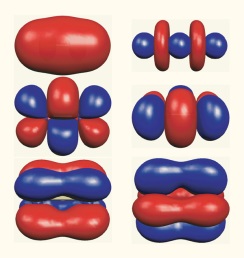 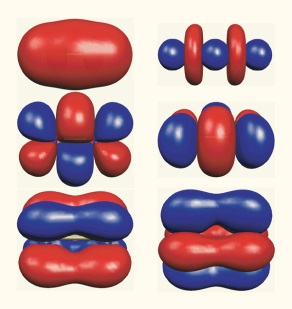 Tungsten dimer has a sextuple bond!
d-orbital bonding in W2
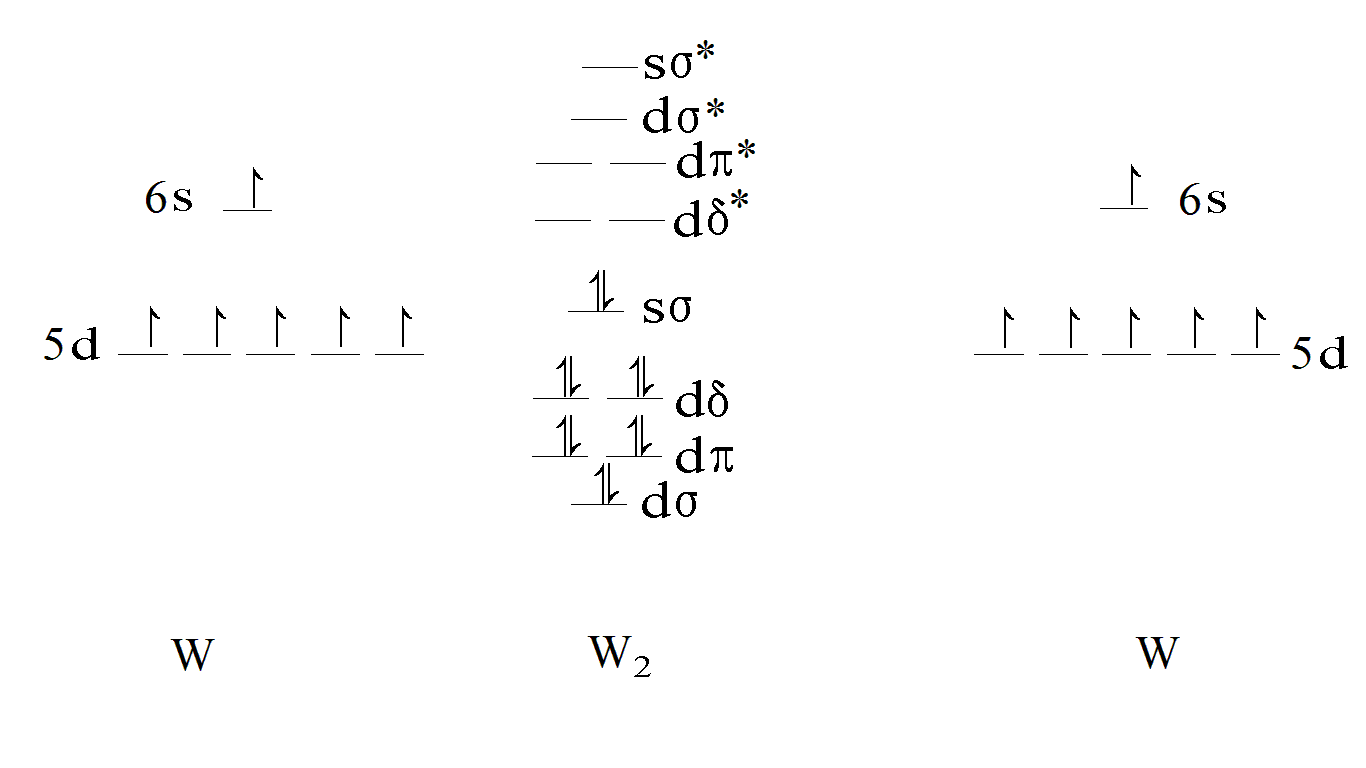 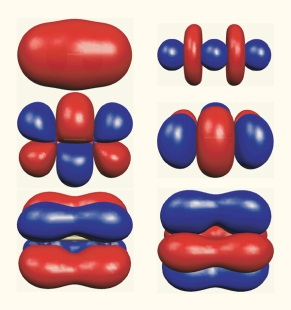 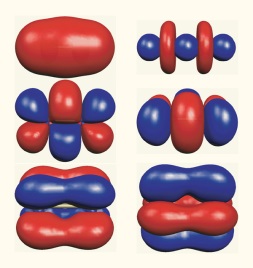 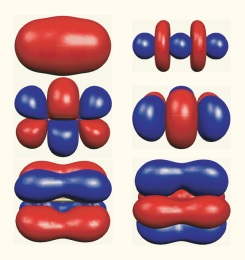 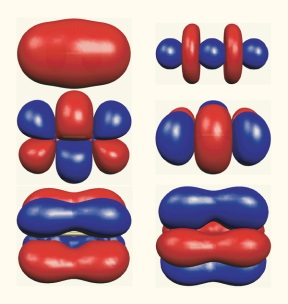 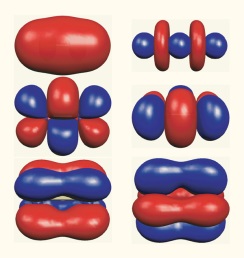 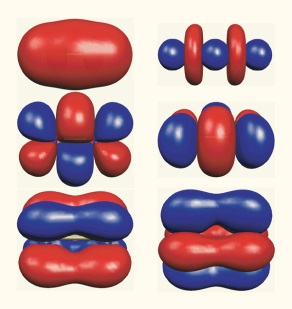 ≡
W   W
≡
Heteronuclear Diatomic Molecules
If the nuclei are different, the more electronegative atom holds onto its electrons more tightly, so its atomic orbitals are pushed to lower energies.
Molecular orbitals are formed by combining atomic orbitals that lie at similar energies, that have the same symmetry (s or p), and that overlap well.
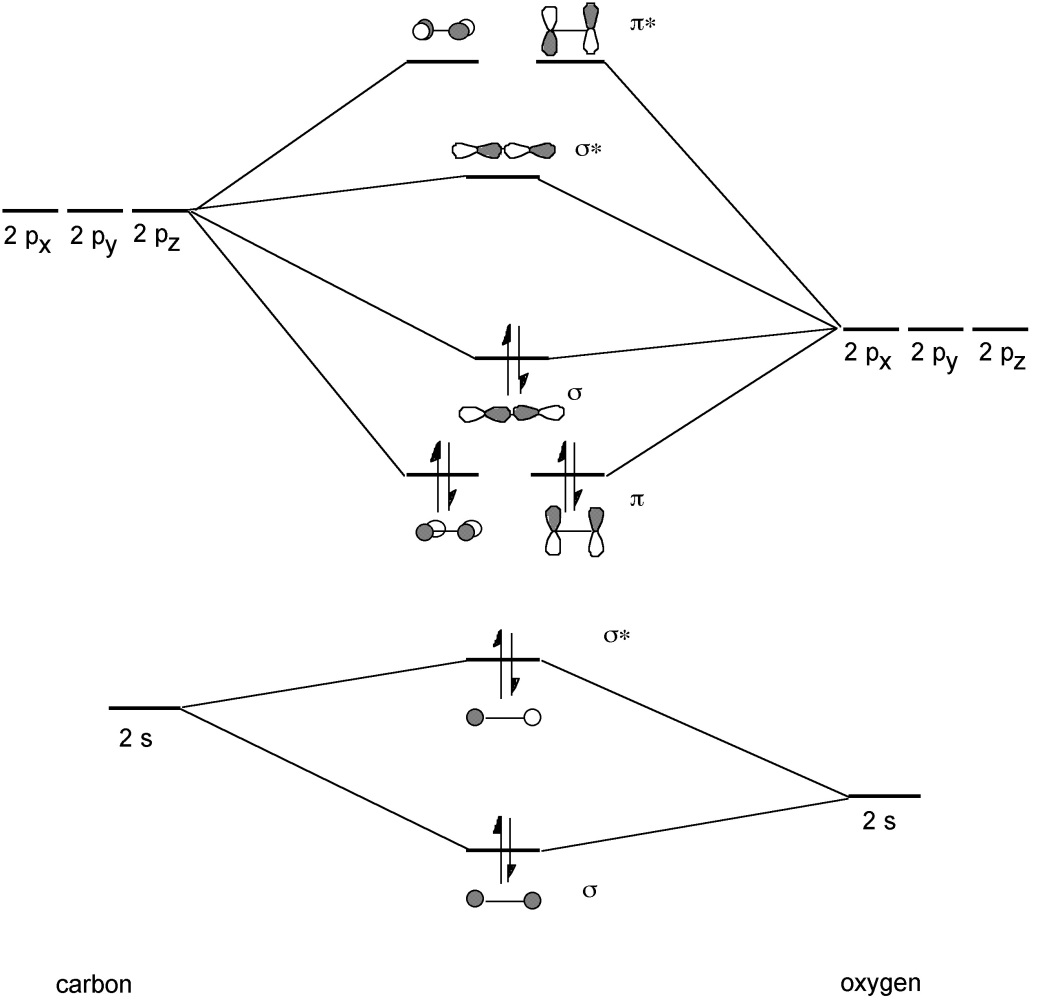 In CO, the two atoms aren’t very different, so the molecular orbital diagram is just a slight change from N2.
C                             CO                          O
Heteronuclear Diatomic Molecules
If the nuclei are very different, the same rules apply.

For example, in HF, the F atom has a higher ionization energy, so its 2p orbitals lie below the 1s of hydrogen.  However, the 1s of hydrogen has cylindrical symmetry about the H-F axis, so it is of s-type and can only combine with the 2pz orbital, which is also of s-type.  The 2px and 2py orbitals of F are of p-type, and have nothing to interact with on the hydrogen.  They don’t shift in energy.
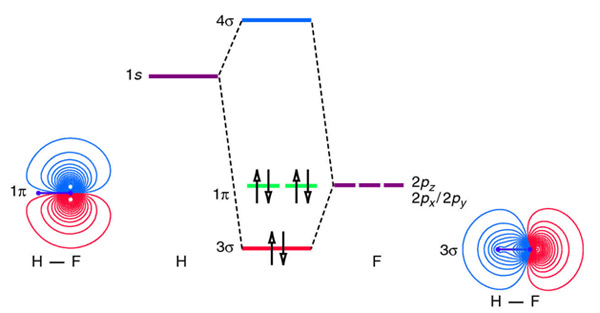 Valence Bond Theory
Molecular orbital theory – useful, explains small 	molecules well, good for understanding 	excited electronic states (and spectroscopy).

Valence bond theory – more obvious for extensions 	to polyatomics.

Basic Idea:  Electrons stay in atomic orbitals but 	are spin-paired to form a bond when the 	atoms approach and the atomic orbitals 	overlap.
Valence Bond Theory of H2
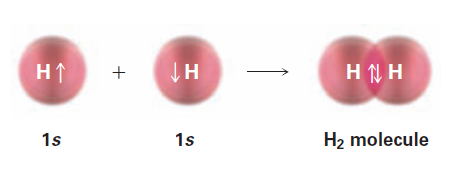 Valence Bond Theory of HF
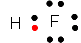 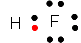 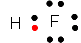 +
→
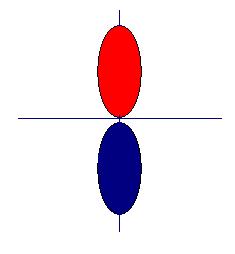 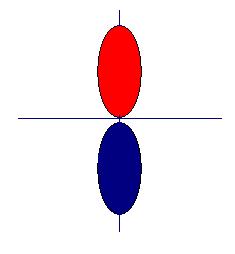 +
→
↓
↑↓
↑
As you can see, VB theory has its origin in Lewis dot structures.
Unfortunately, actual calculations using VB theory are more difficult than MO theory, so it isn’t used that much in actual computational chemistry.
Bonds to multiple atoms: hybridization
To form equivalent bonds to multiple atoms, hybrid orbitals are formed by forming linear combinations of atomic orbitals on the central atom.
Example: sp hybrid orbitals:
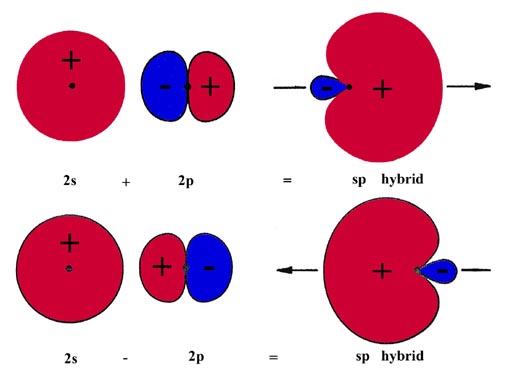 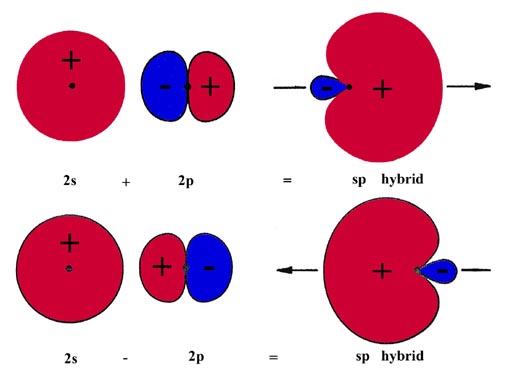 The other two 2p orbitals are then unused in forming the hybrids, and are oriented perpendicular to the z-axis.
+
→
z
2s     +     2p  →   sp hybrid 1
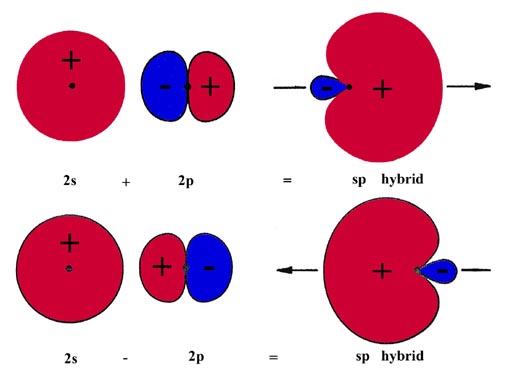 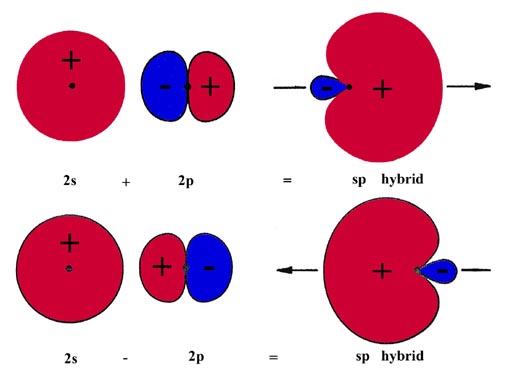 z
+
→
2s     -     2p  →   sp hybrid 2
sp hybrid orbitals (continued)
These sp hybrid orbitals are perfect for forming bonds to two different atoms to form a linear three-atom structure, like HCN.

Lewis dot structure:     H:C:::N:
Each electron pair is represented
by a different diagram here.
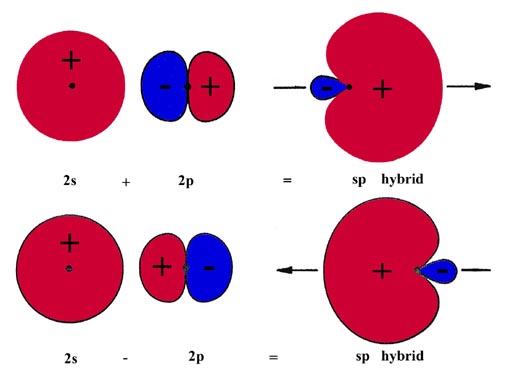 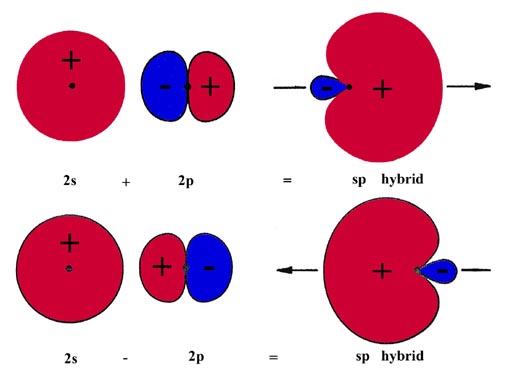 ↑↓
C              N     sigma bond
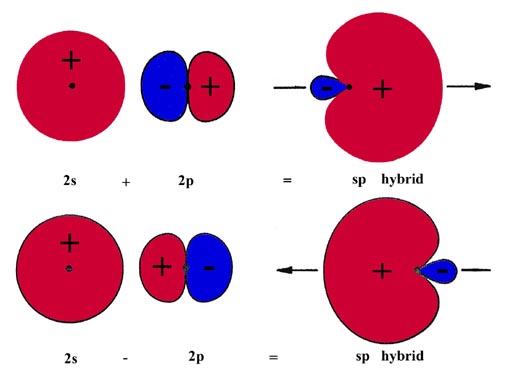 ↑↓
The nitrogen atom is also 
sp-hybridized, with the other
hybrid projecting out the back
as a lone pair.
H           C     sigma bond
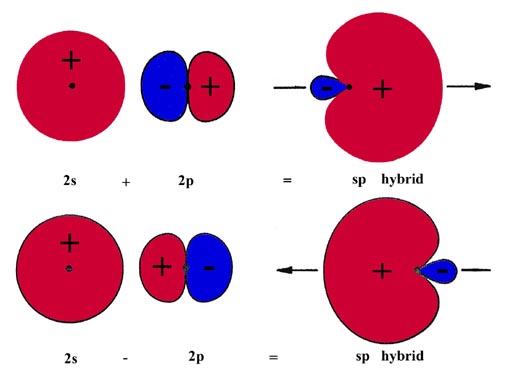 ↑↓
N     lone pair
sp hybrid orbitals (continued)
Finally, the two p orbitals that weren’t used on C combine with the two 2p orbitals that weren’t used on N to form two sets of π bonds.
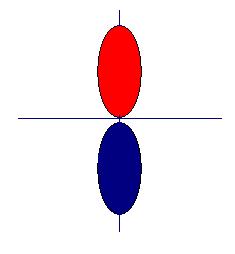 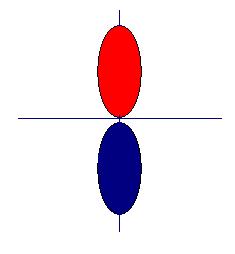 ↓
↑
H   C    N
The other π bond is oriented 90 degrees to this one.
Other hybridizations: sp2
For a central atom that has 3 sigma bonds to other atoms (or lone pairs), the hybridization is sp2.  This means that two p orbitals and one s orbital combine to make three equivalent hybrid atomic orbitals.

If the three equivalent orbitals are in the x-y plane, they are formed from s, px, and py, leaving the pz orbital free to form a π bond.  The three hybrid orbitals are then all in the same plane.
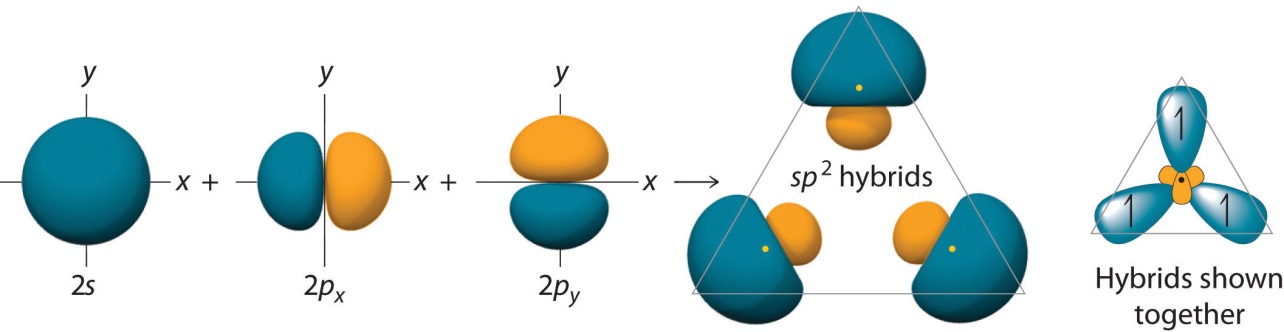 Examples: BF3
         CH2O
Other hybridizations: sp3
For a central atom that has 4 sigma bonds to other atoms (or lone pairs), the hybridization is sp3.  This means that three p orbitals and one s orbital combine to make four equivalent hybrid atomic orbitals.  These are formed from the s, px, py, and pz orbitals.
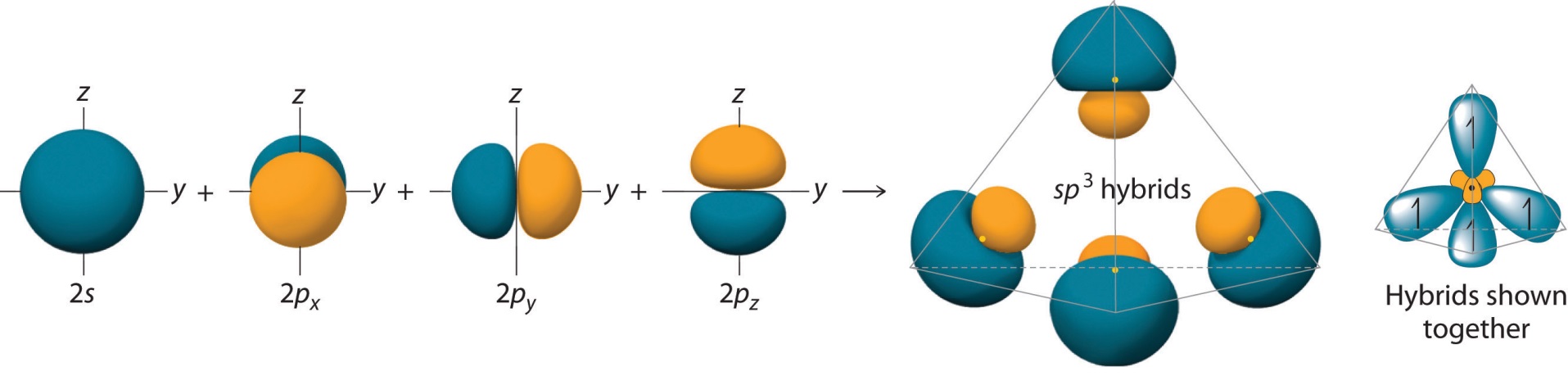 Examples: CH4, NH3, H2O
Other hybridizations: sp3d and sp3d2
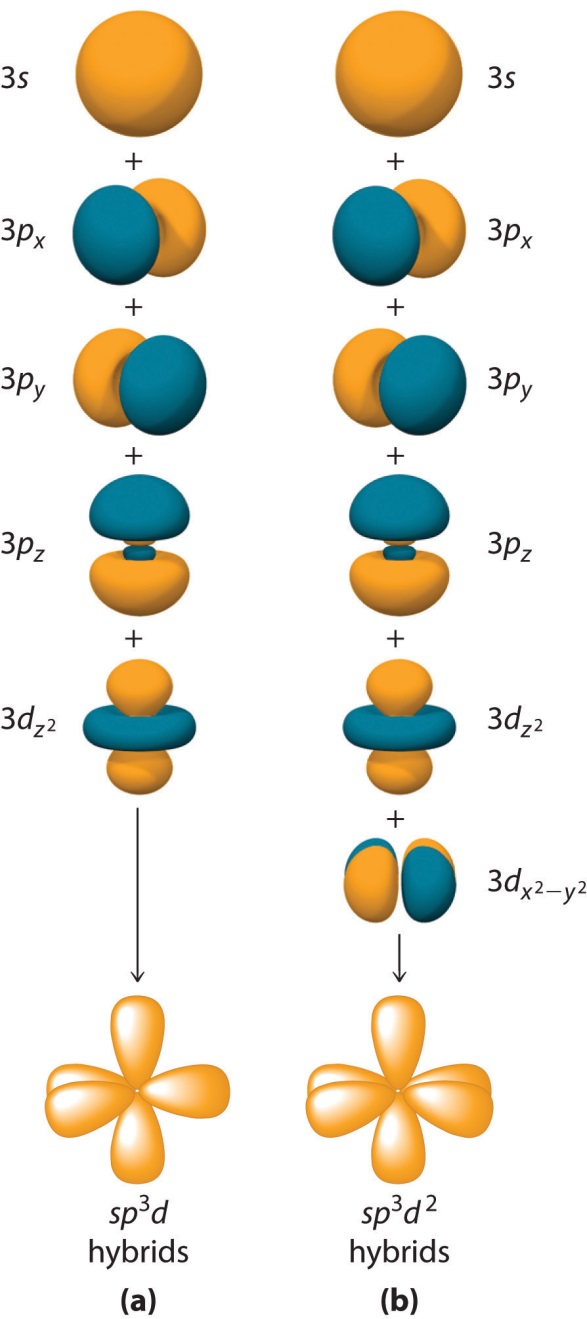 For 5 or 6 sigma bonds (or lone pairs) on a central atom, the atom must be hybridized sp3d or sp3d2 , respectively.

For sp3d, this is easily understood as forming sp2 hybrids in one plane, leading to a trigonal planar portion of the molecule, then combining the remaining pz orbital with the dz2 to generate hybrids pointing along the +z and –z axis.